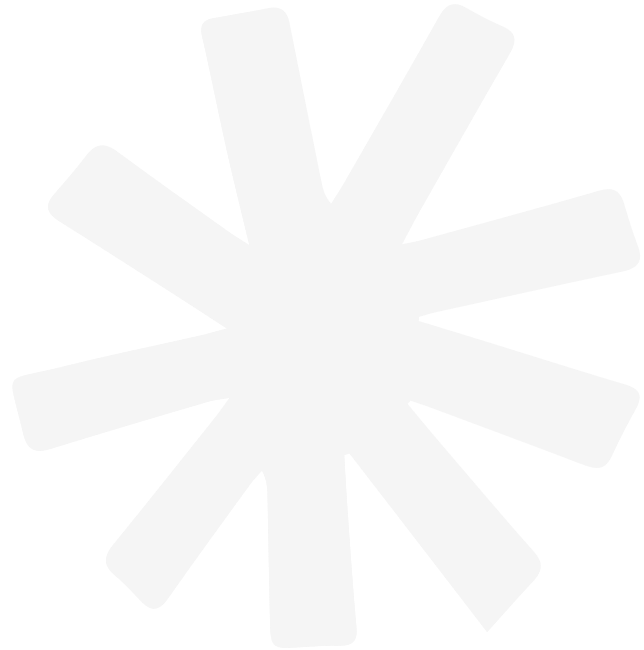 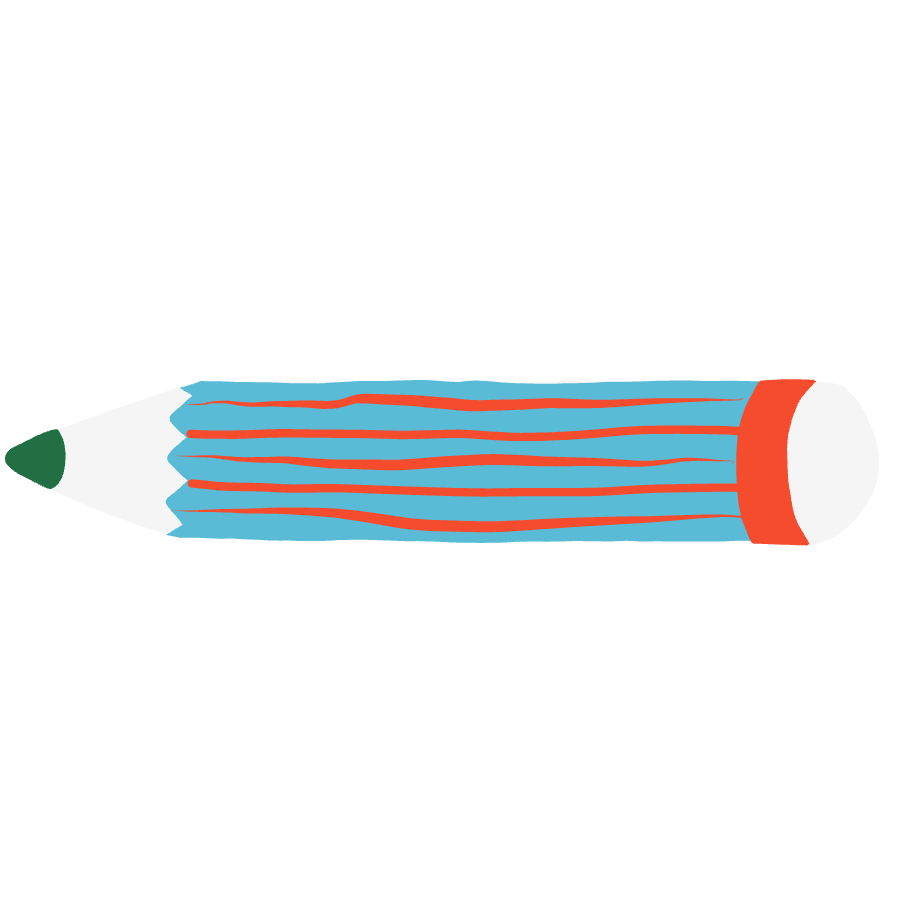 BACK TO SCHOOL
ORIENTATION
WEEK
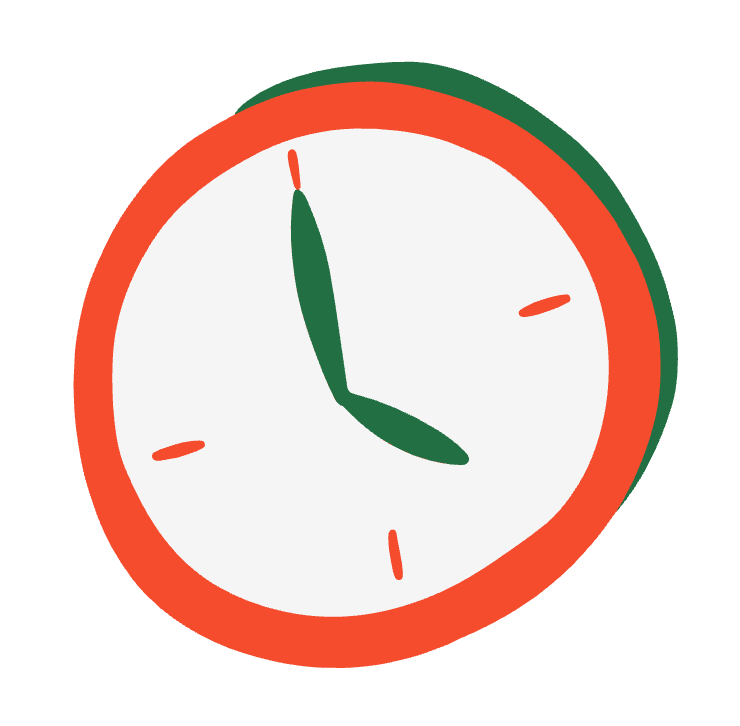 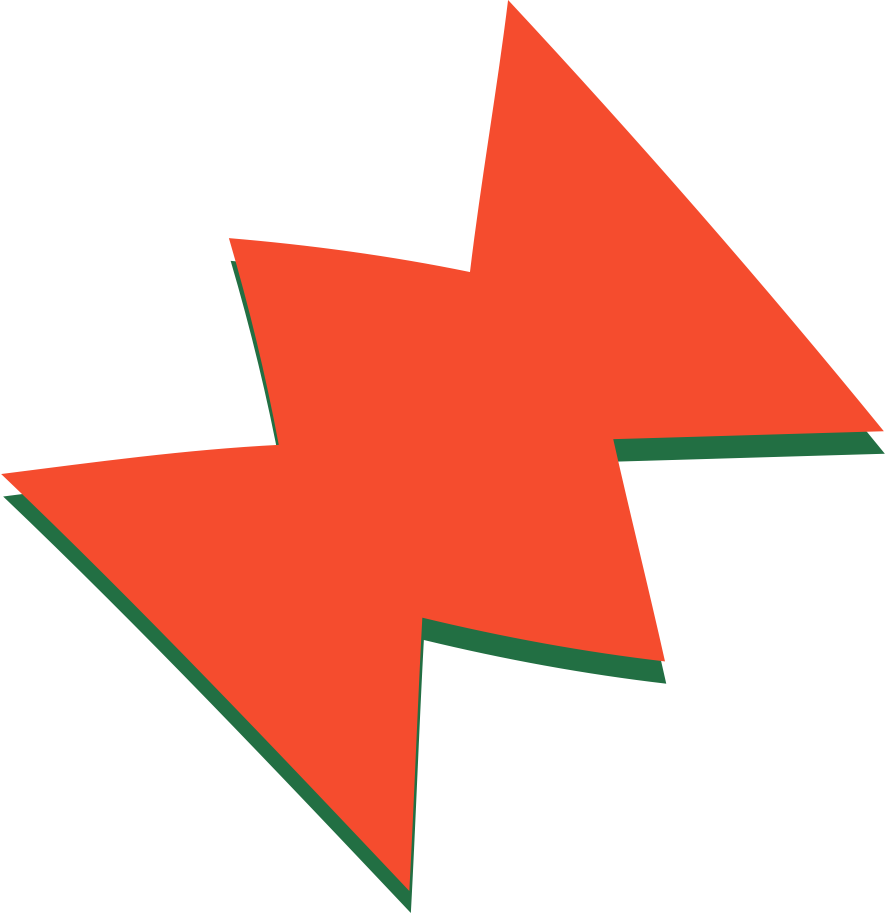 SEPT 9-11 2024
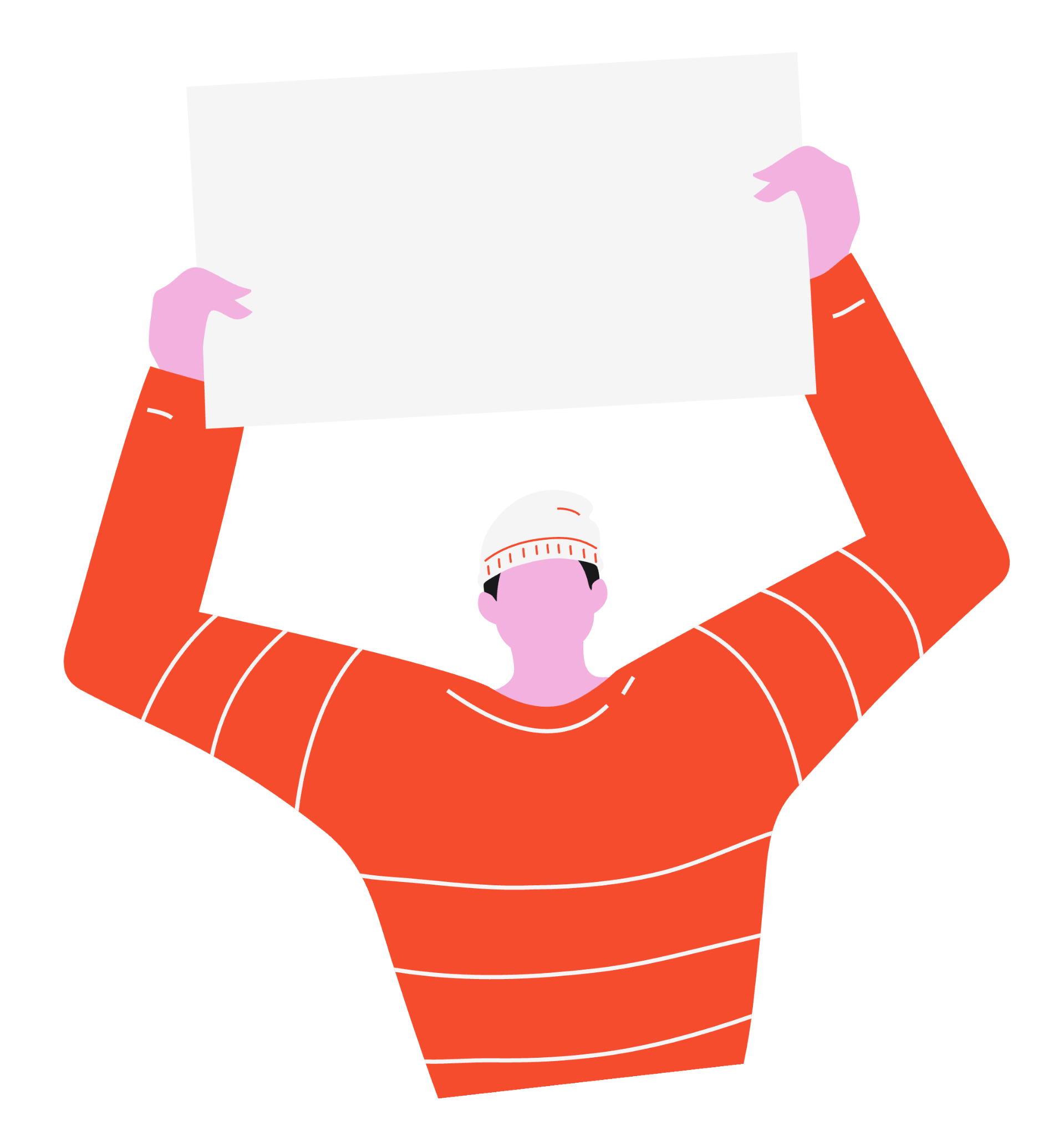 WELCOME
STUDENTS!
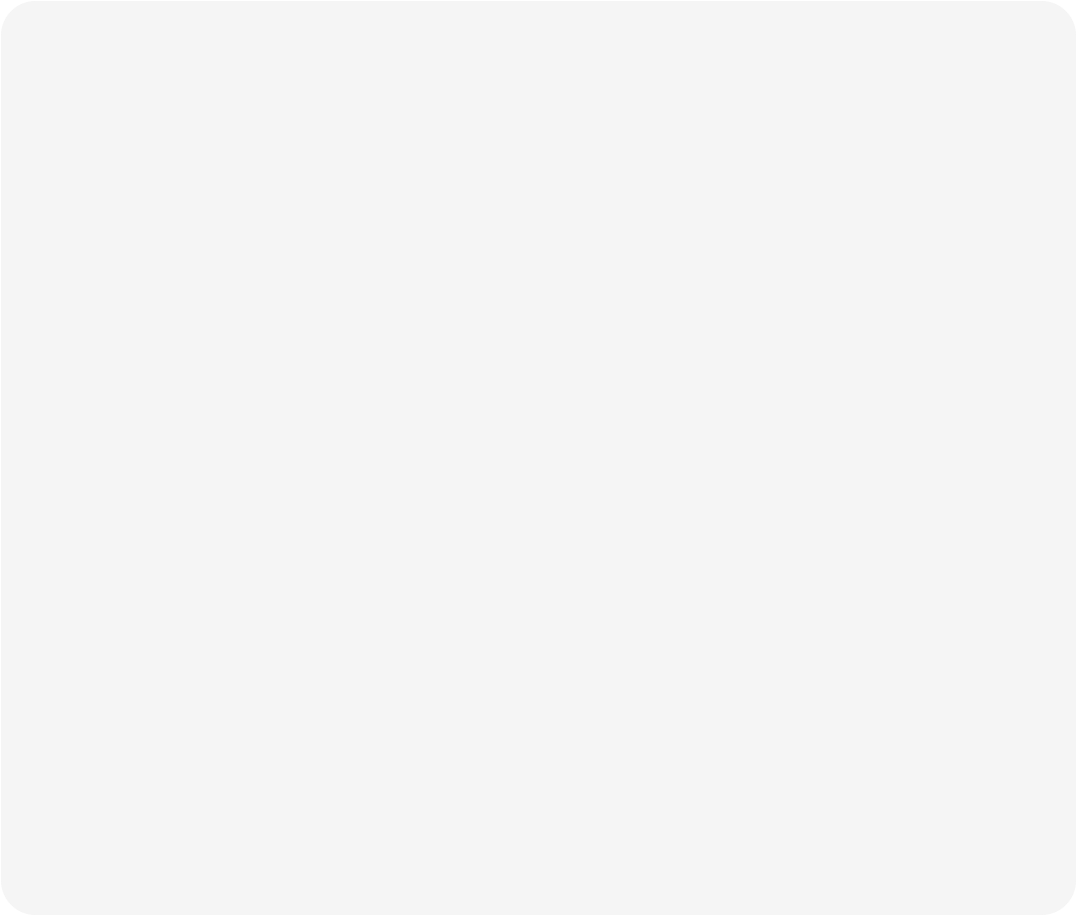 This week is designed to help you transition smoothly into the new school year.

Whether you're a returning student or new to our school, we're excited to have you join our community.
MEET YOUR LEADERS
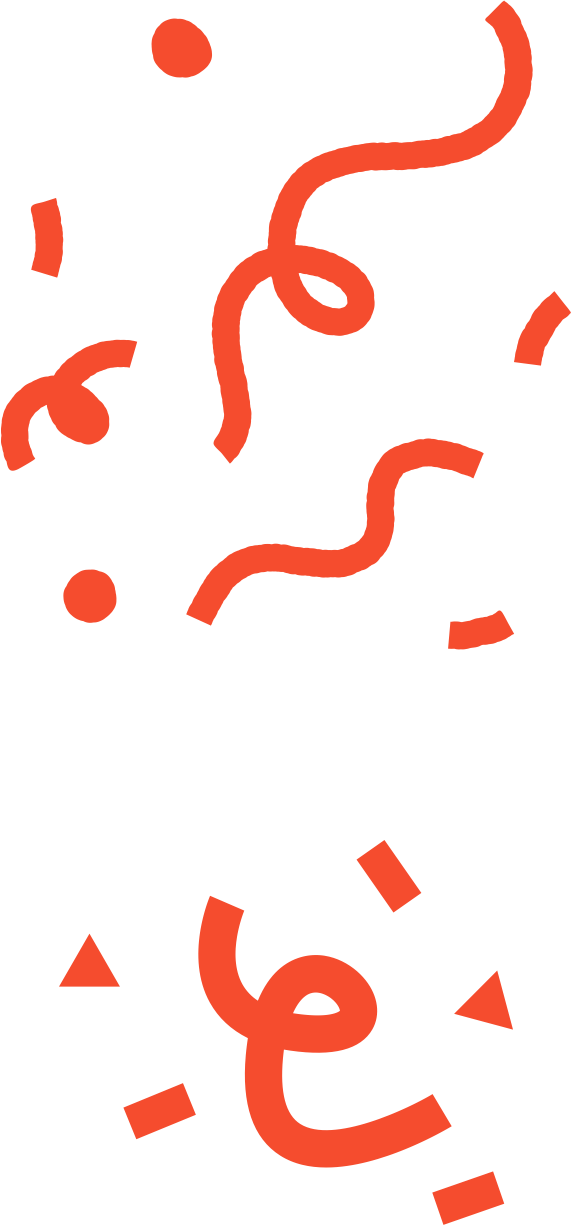 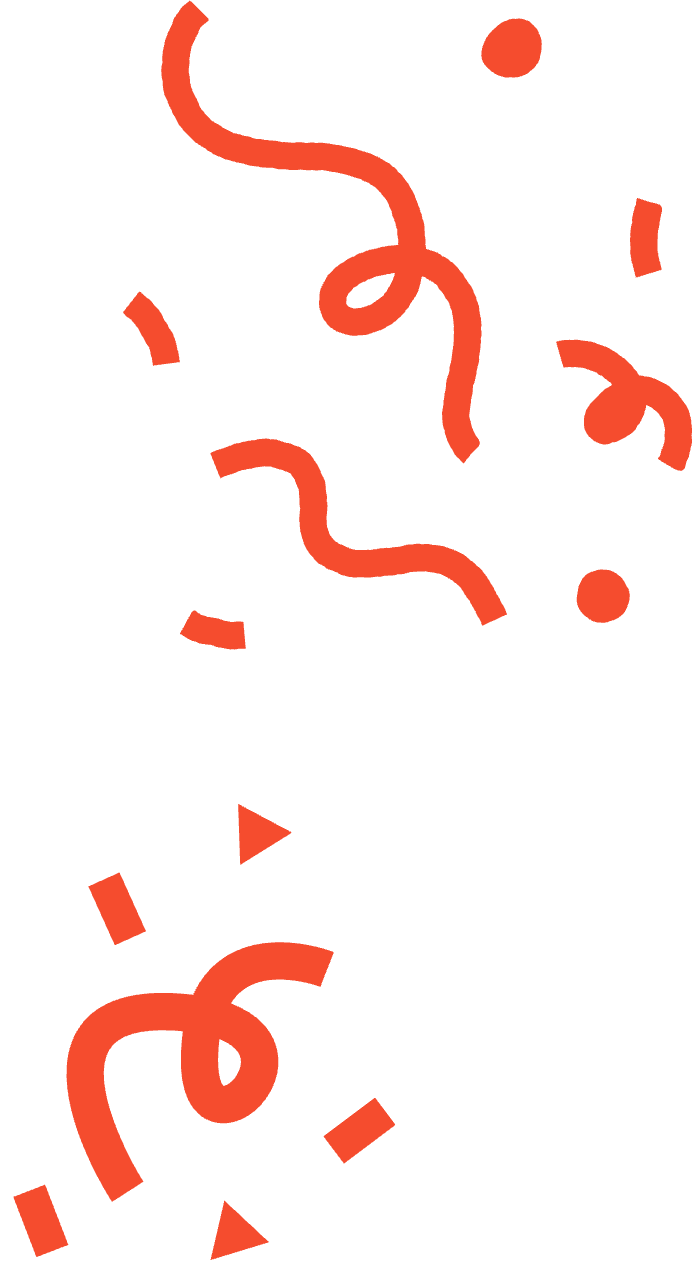 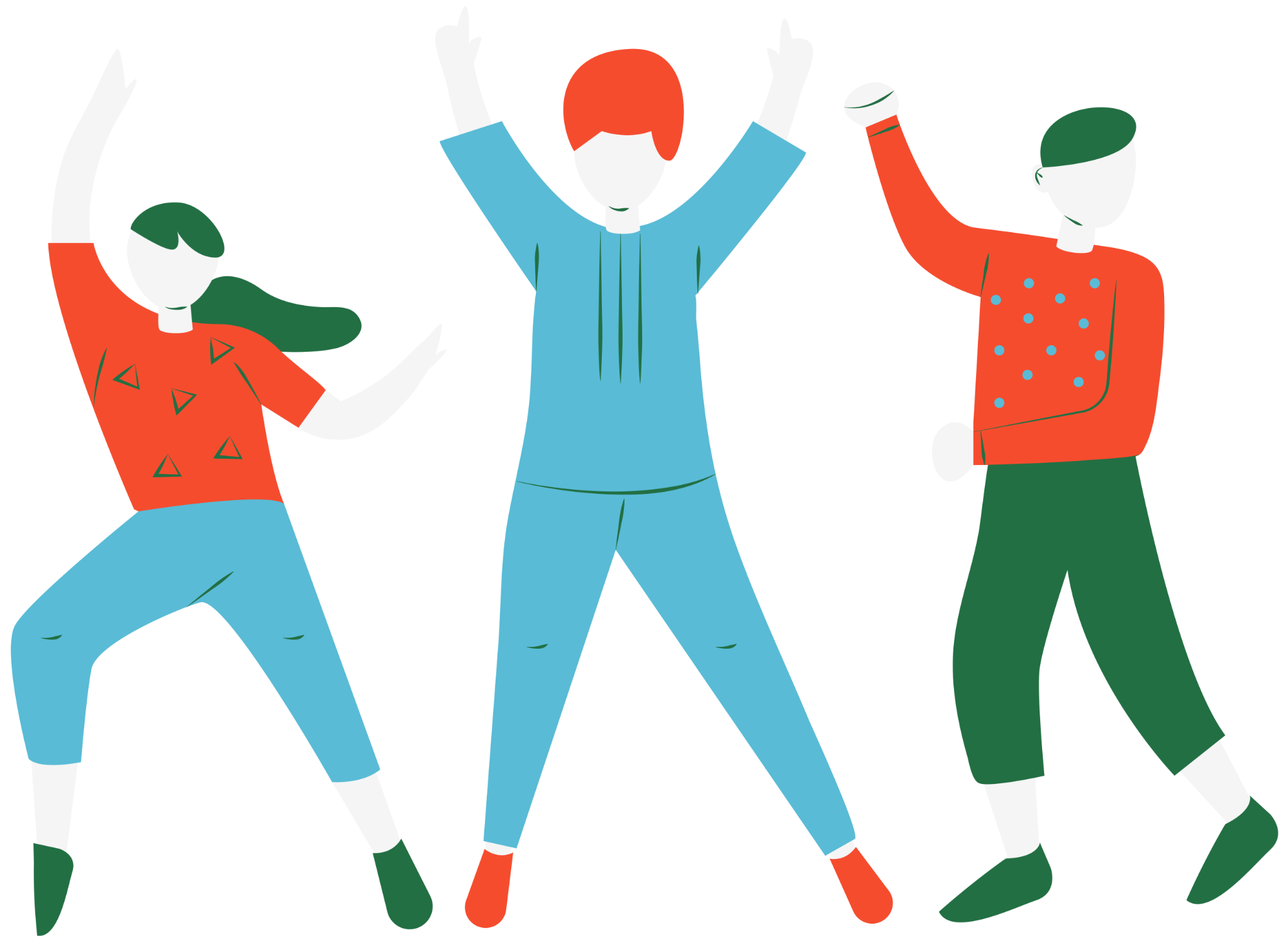 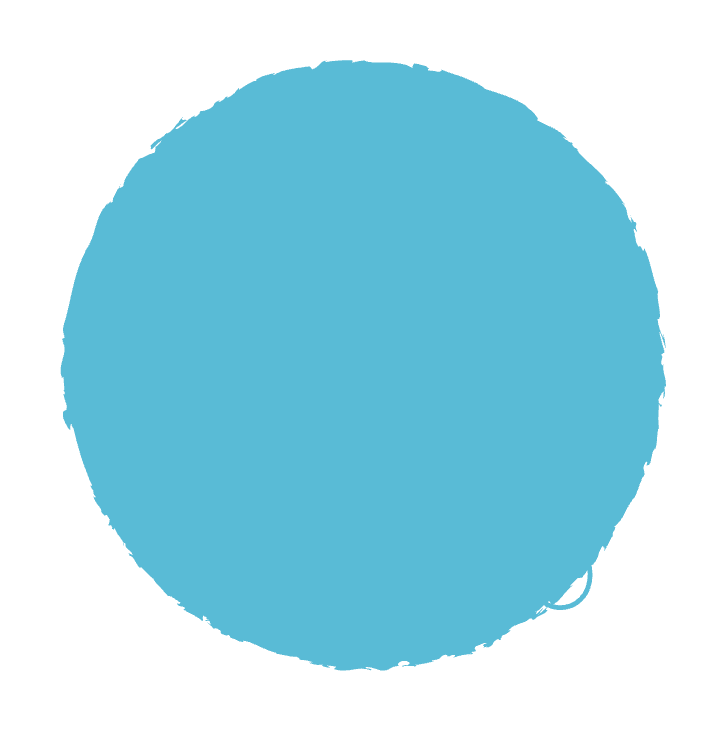 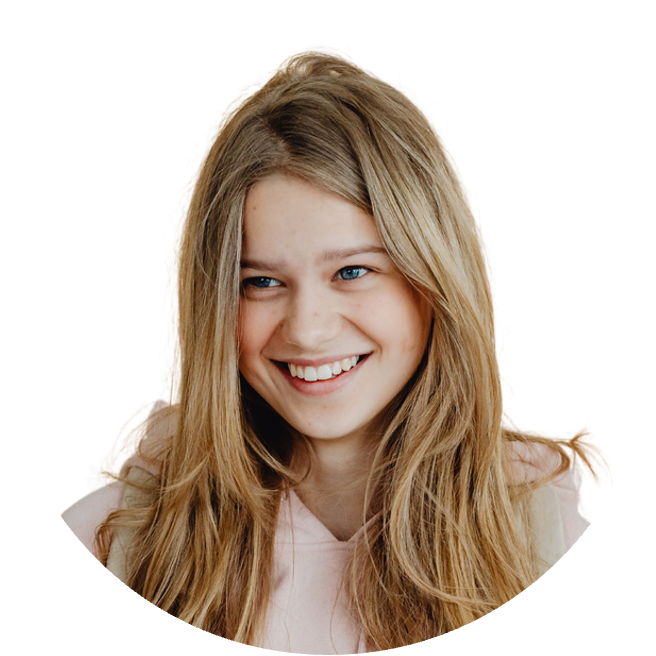 YOUR LEADERS
JOHN DOE
Title/Position
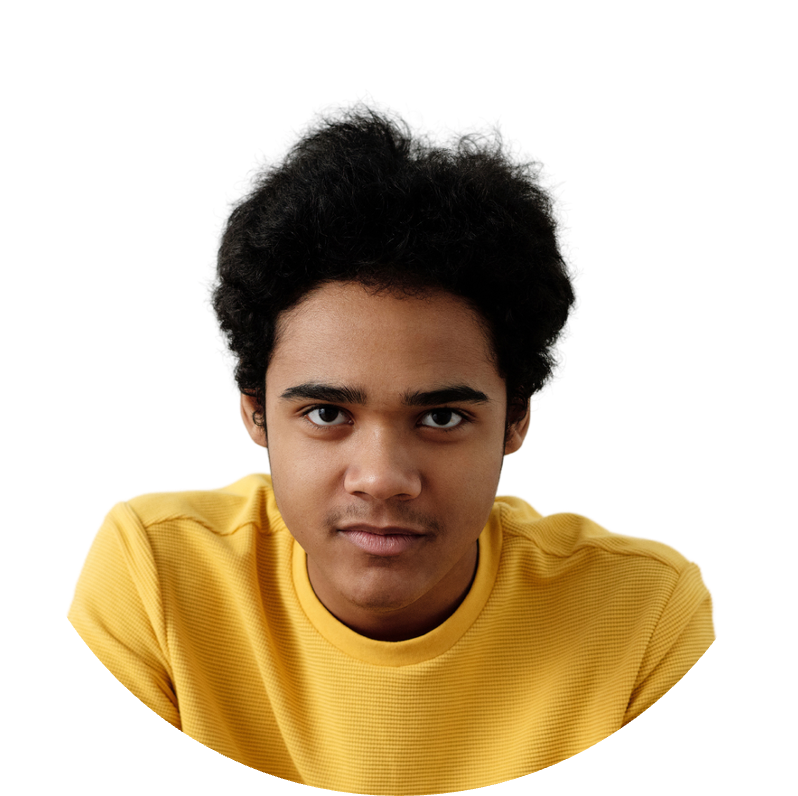 JANE DOE
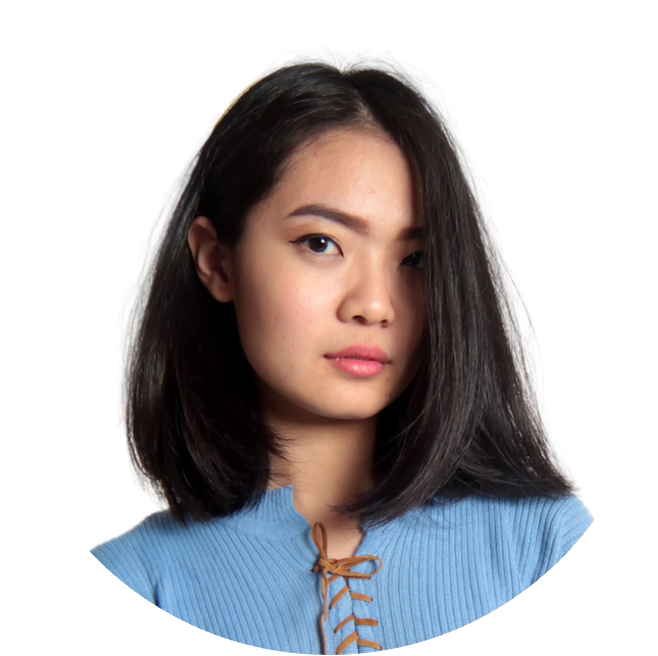 Title/Position
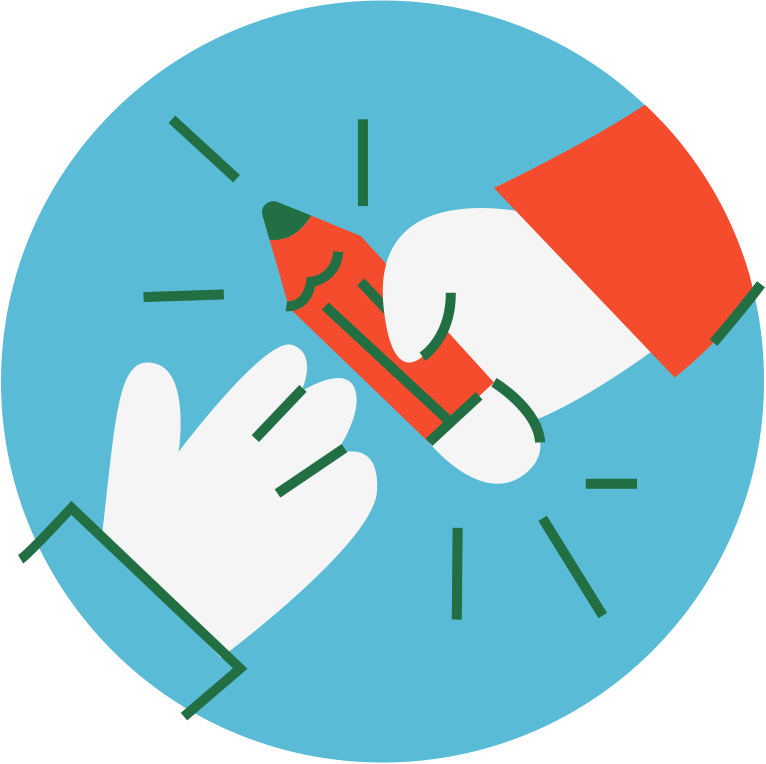 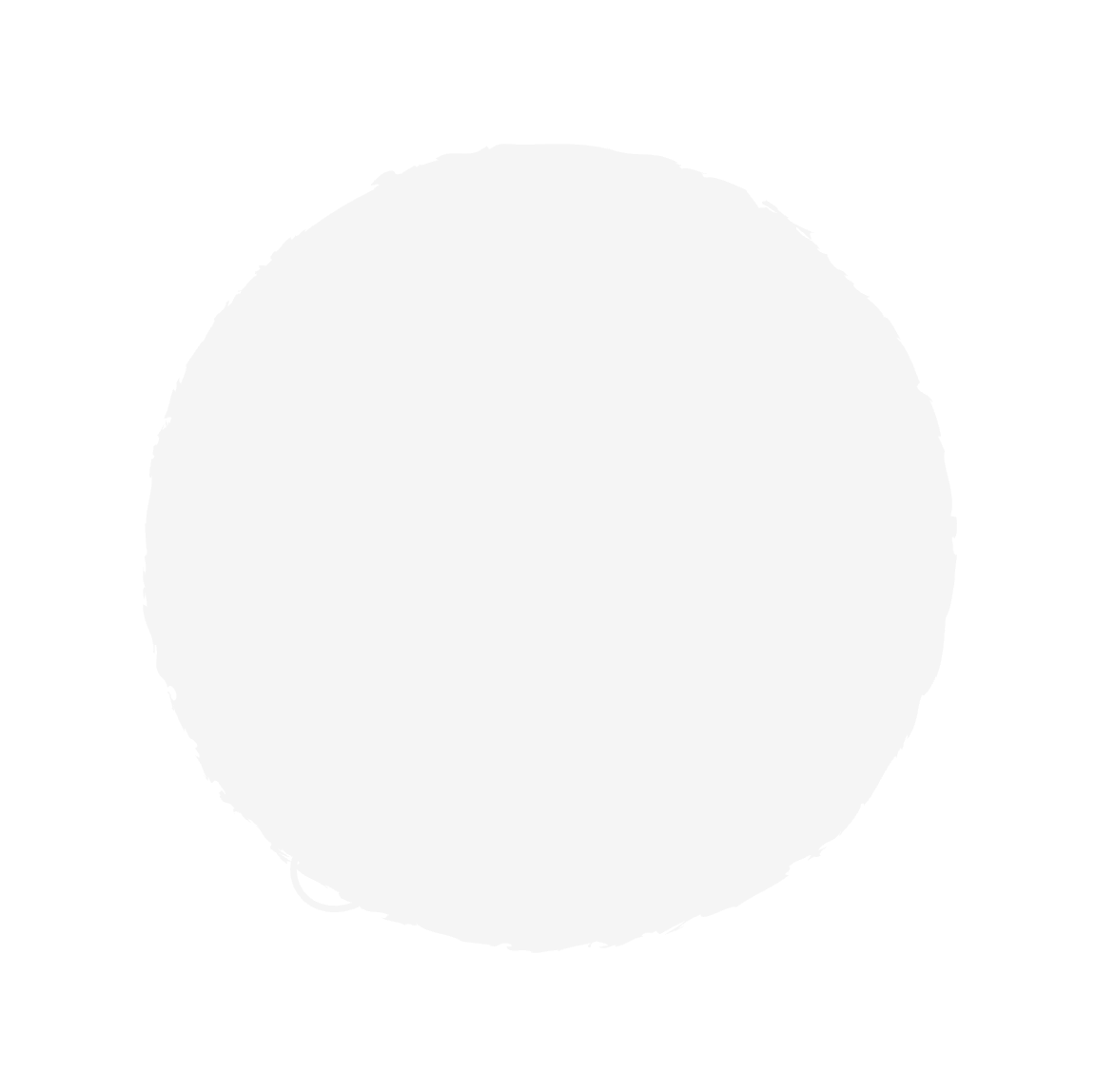 JANE DOE
Title/Position
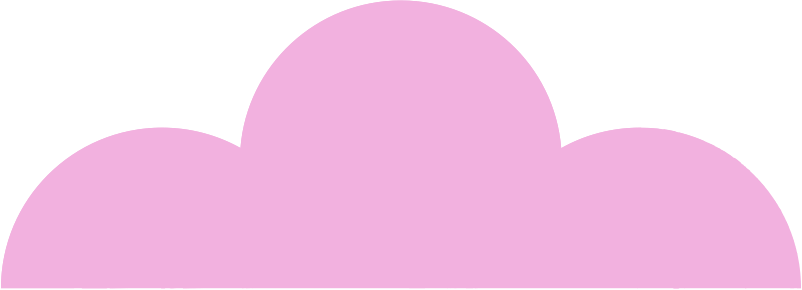 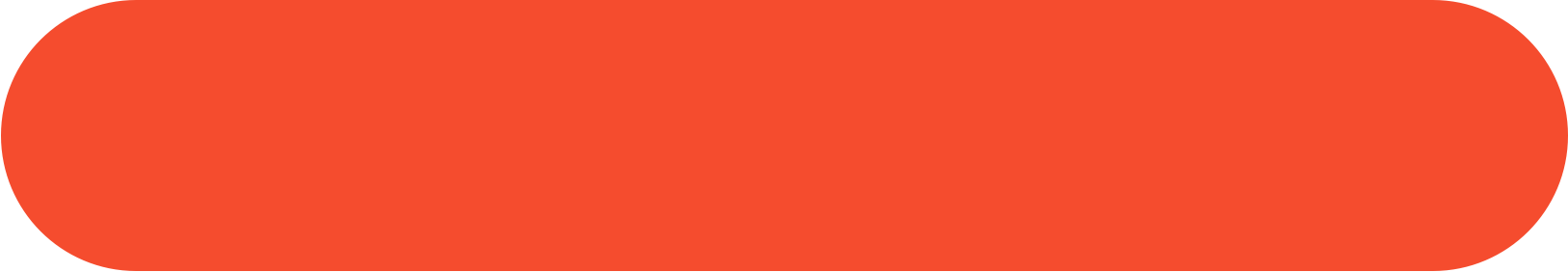 SCHOOL TOURS
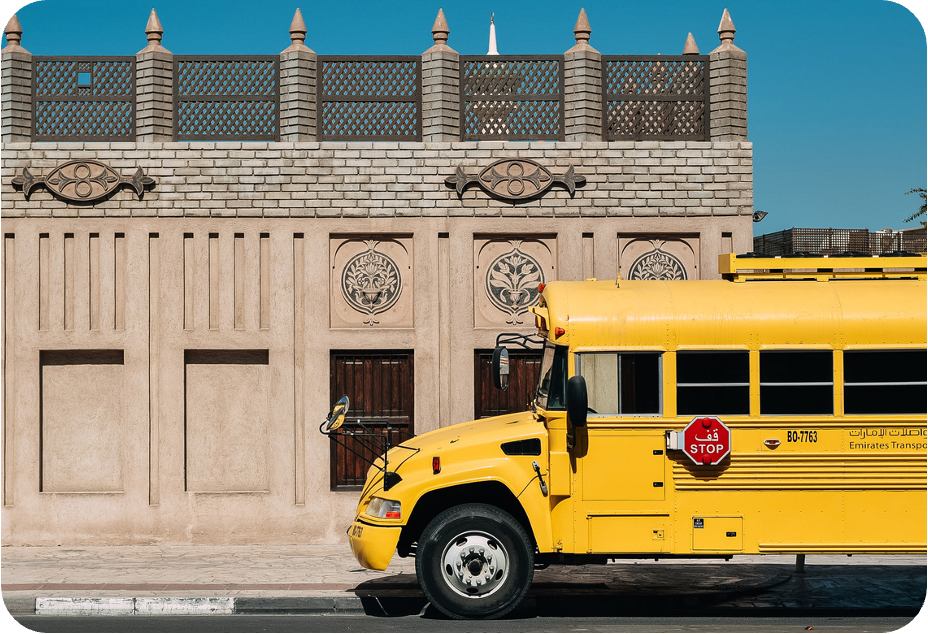 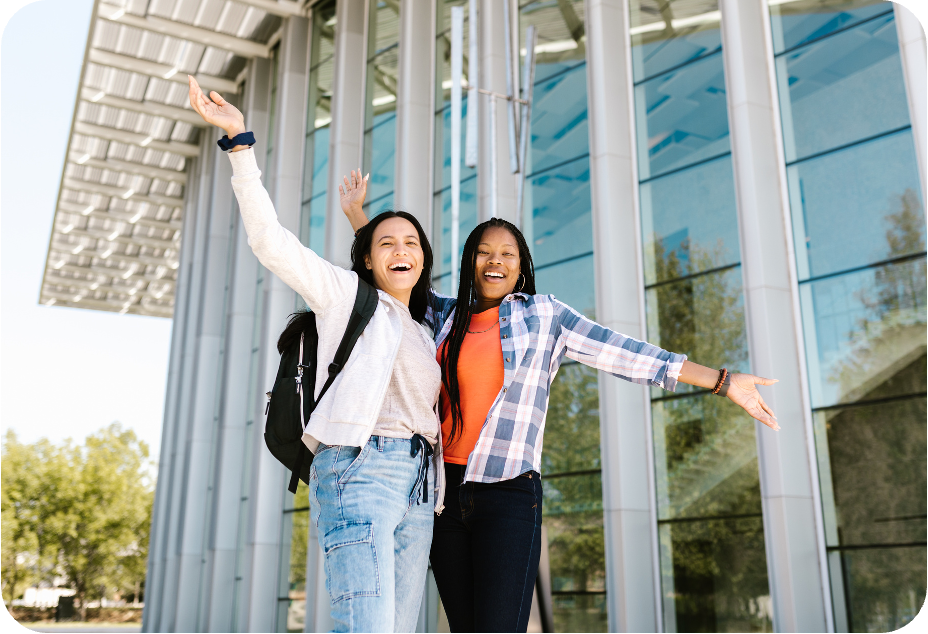 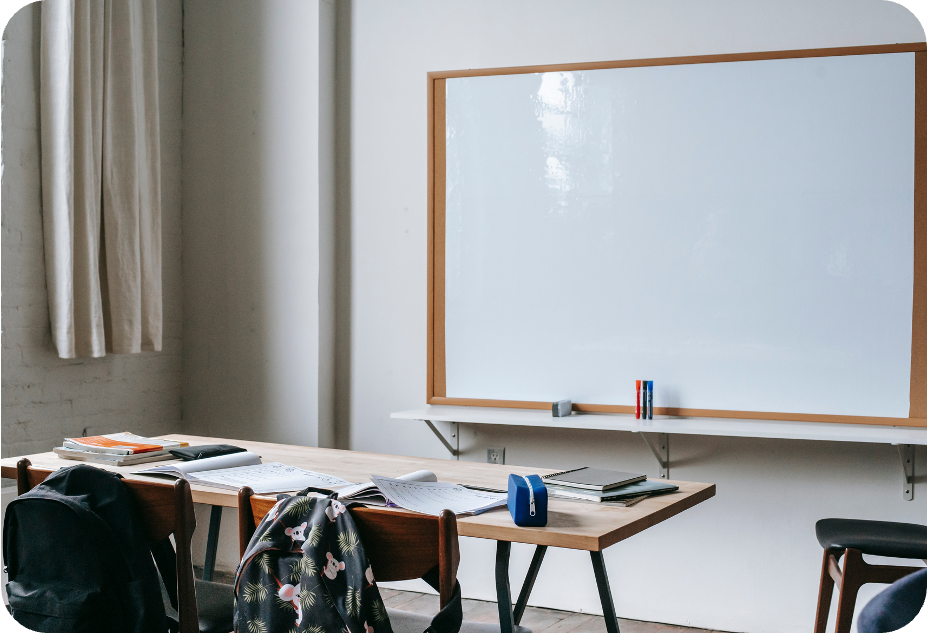 Get to know the ins and outs of Maplewood High School with our guided campus tours. Explore classrooms, facilities, and meet some of our staff members along the way.
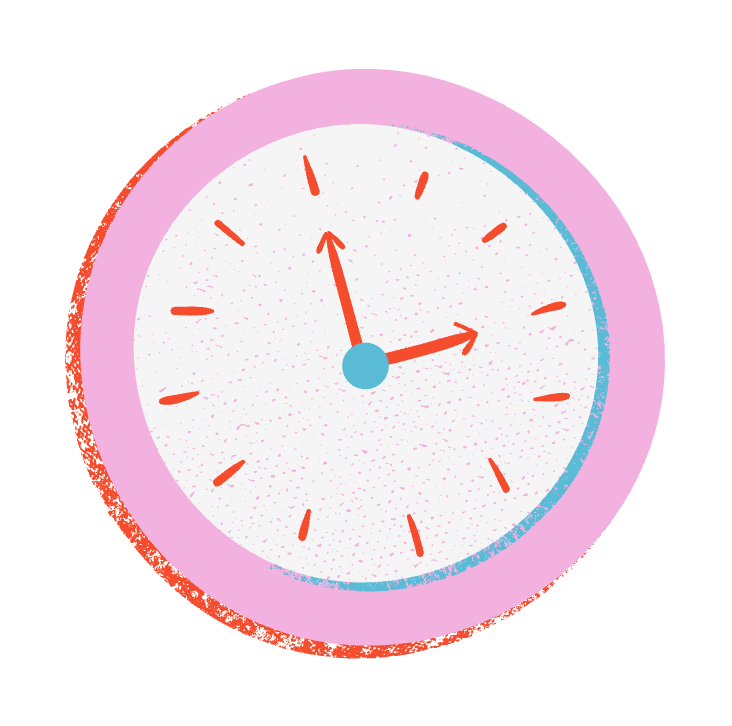 SCHEDULE
OF EVENTS
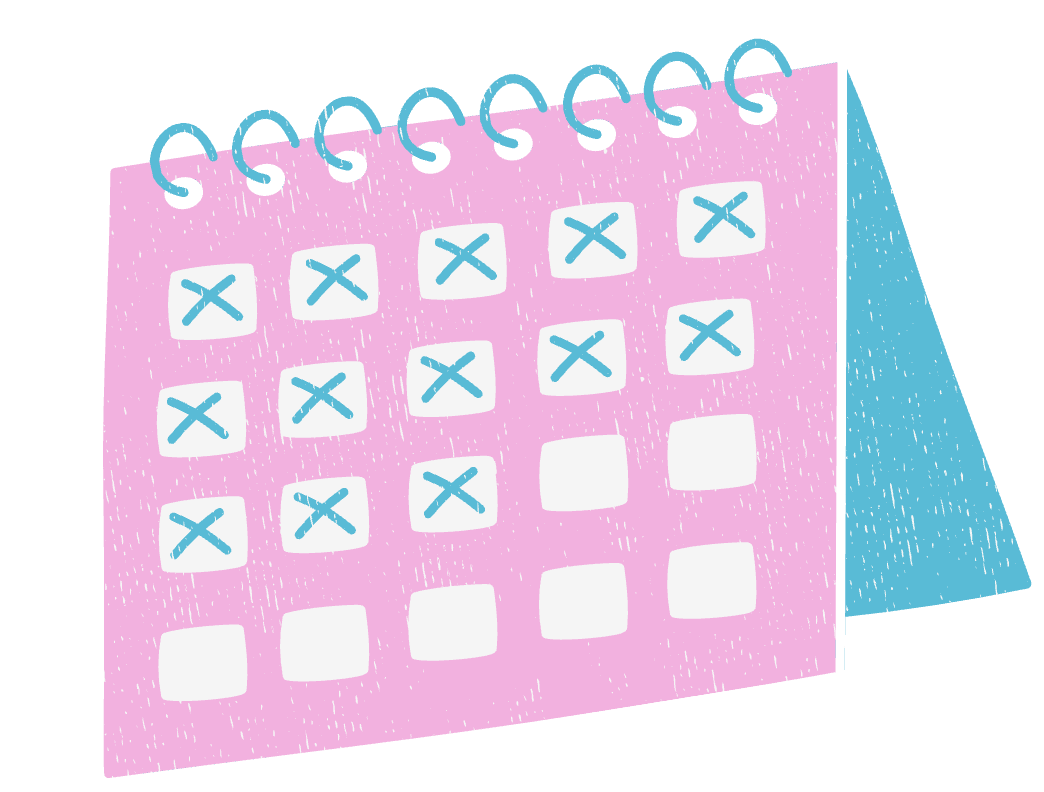 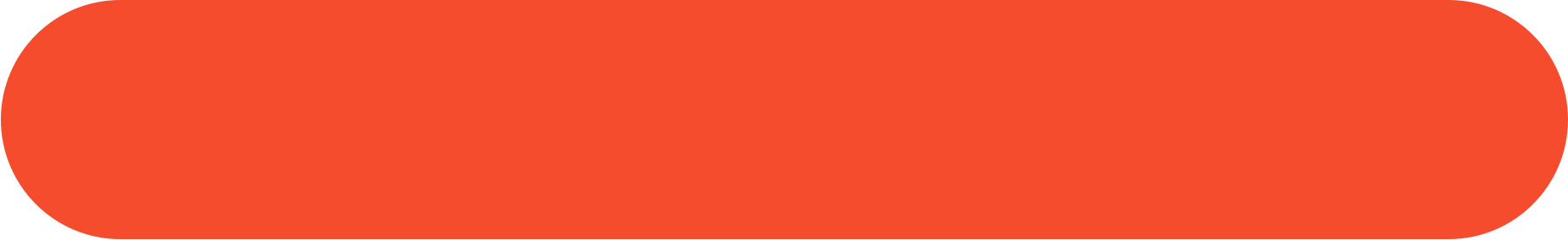 MAP & FACILITIES
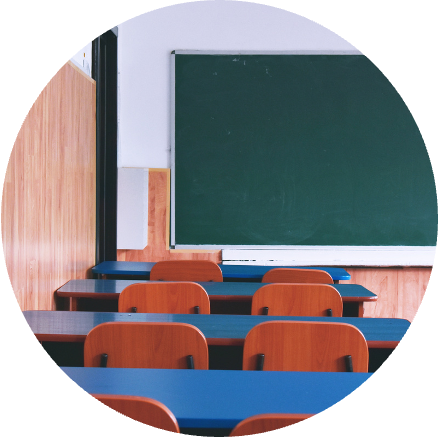 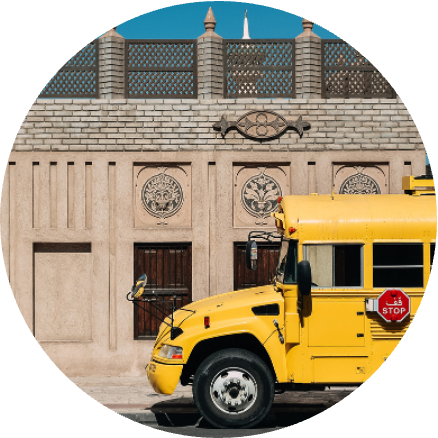 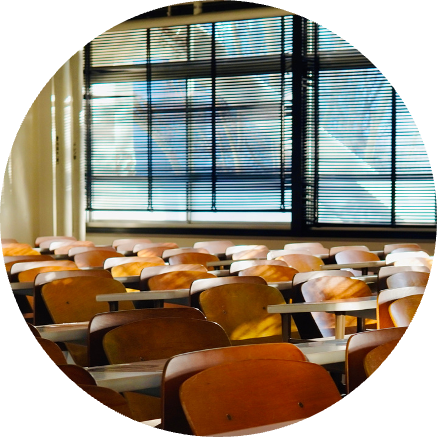 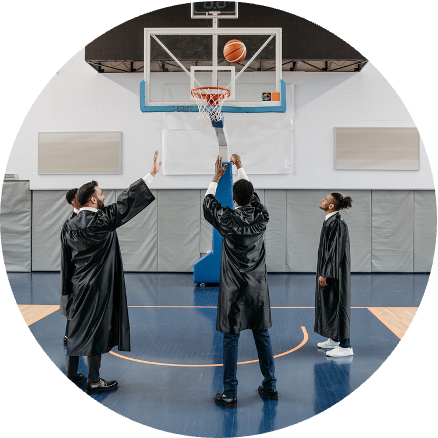 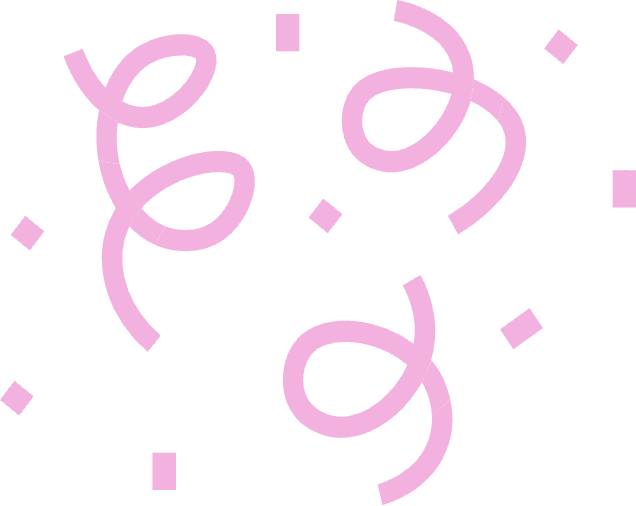 TIPS FOR STUDENTS
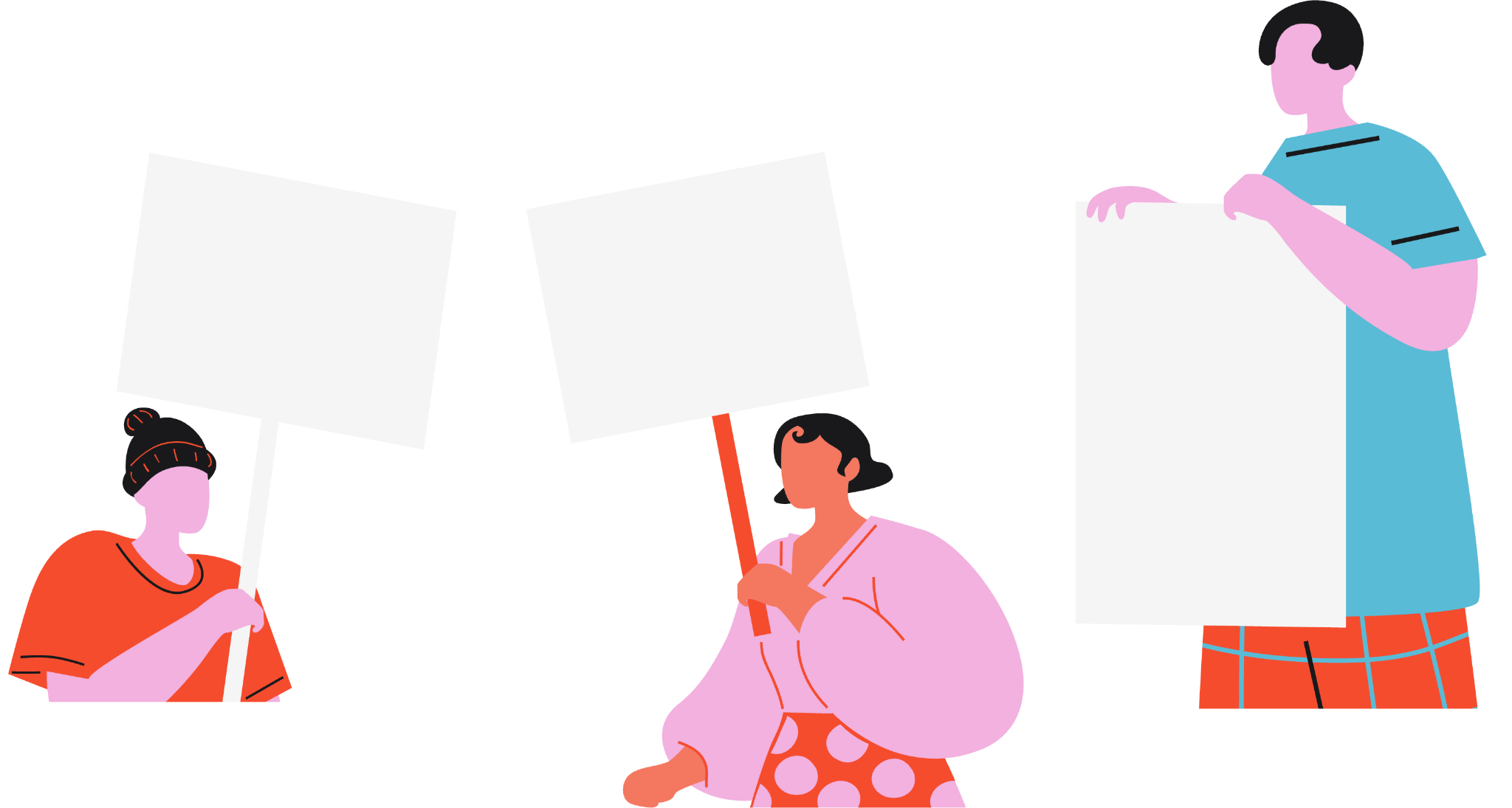 GET PLENTY OF REST
GET INVOLVED
Use a planner or digital calendar to keep track of assignments, deadlines, and extracurricular activities.
STAY ORGANIZED
Make sure to get enough sleep each night to stay focused and energized during the school day.
Take advantage of clubs, sports teams, and other opportunities to get involved in our school community.
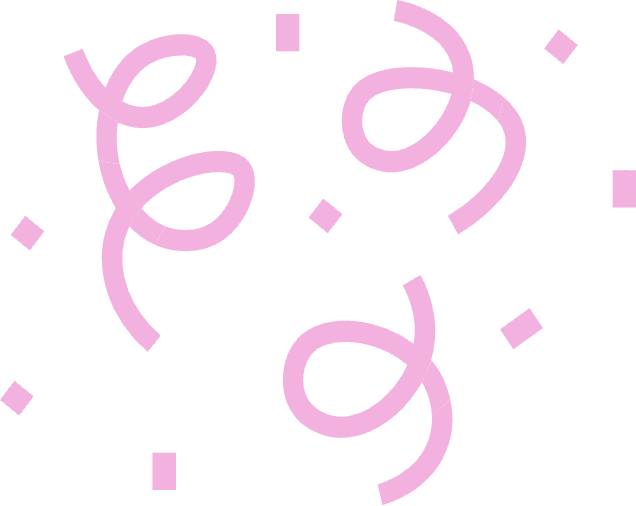 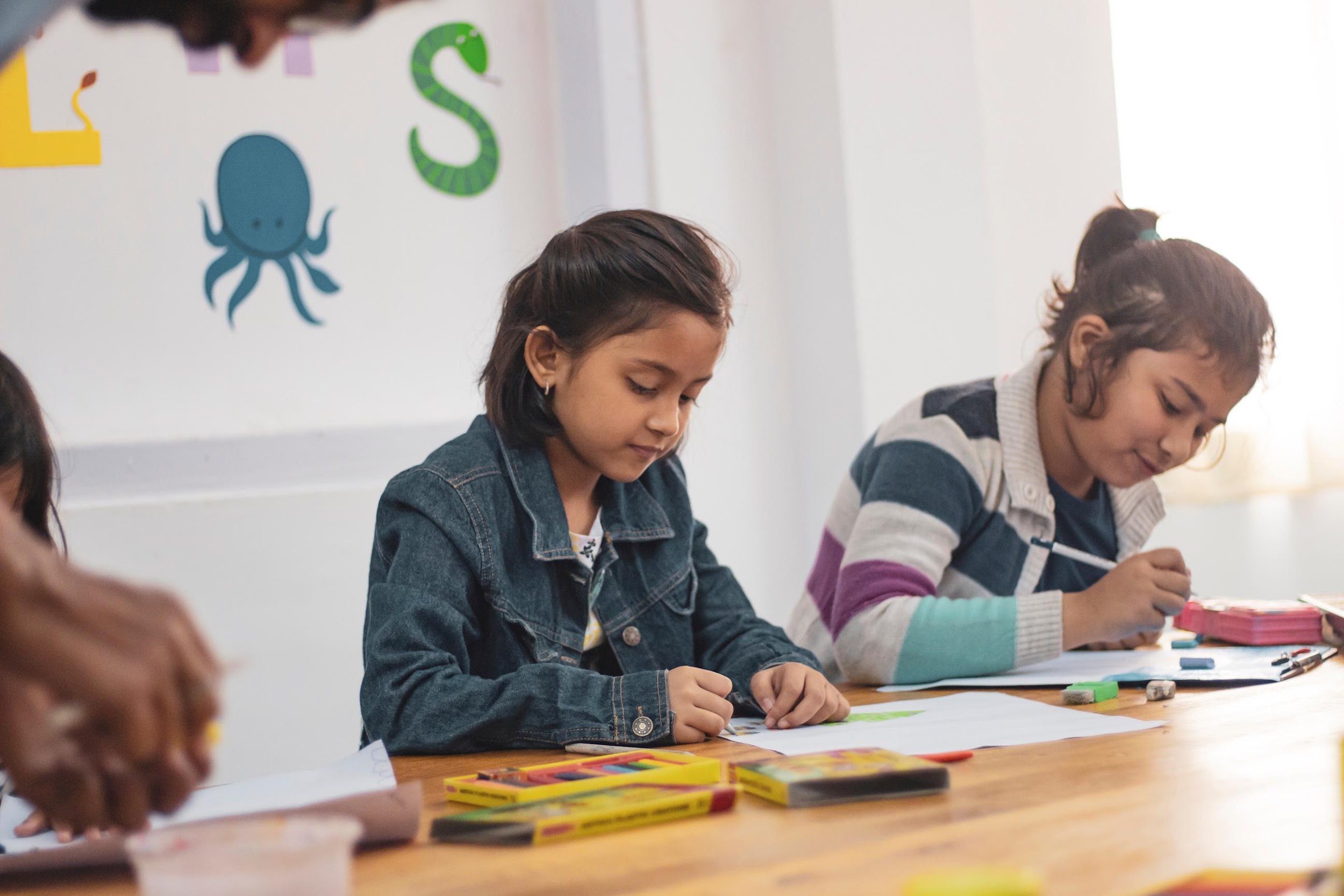 DAY ONE
We're excited to start a week-long event introducing you to our school community and preparing you for the upcoming academic year. Participate in activities, meet students and staff, and learn about available resources for your success.
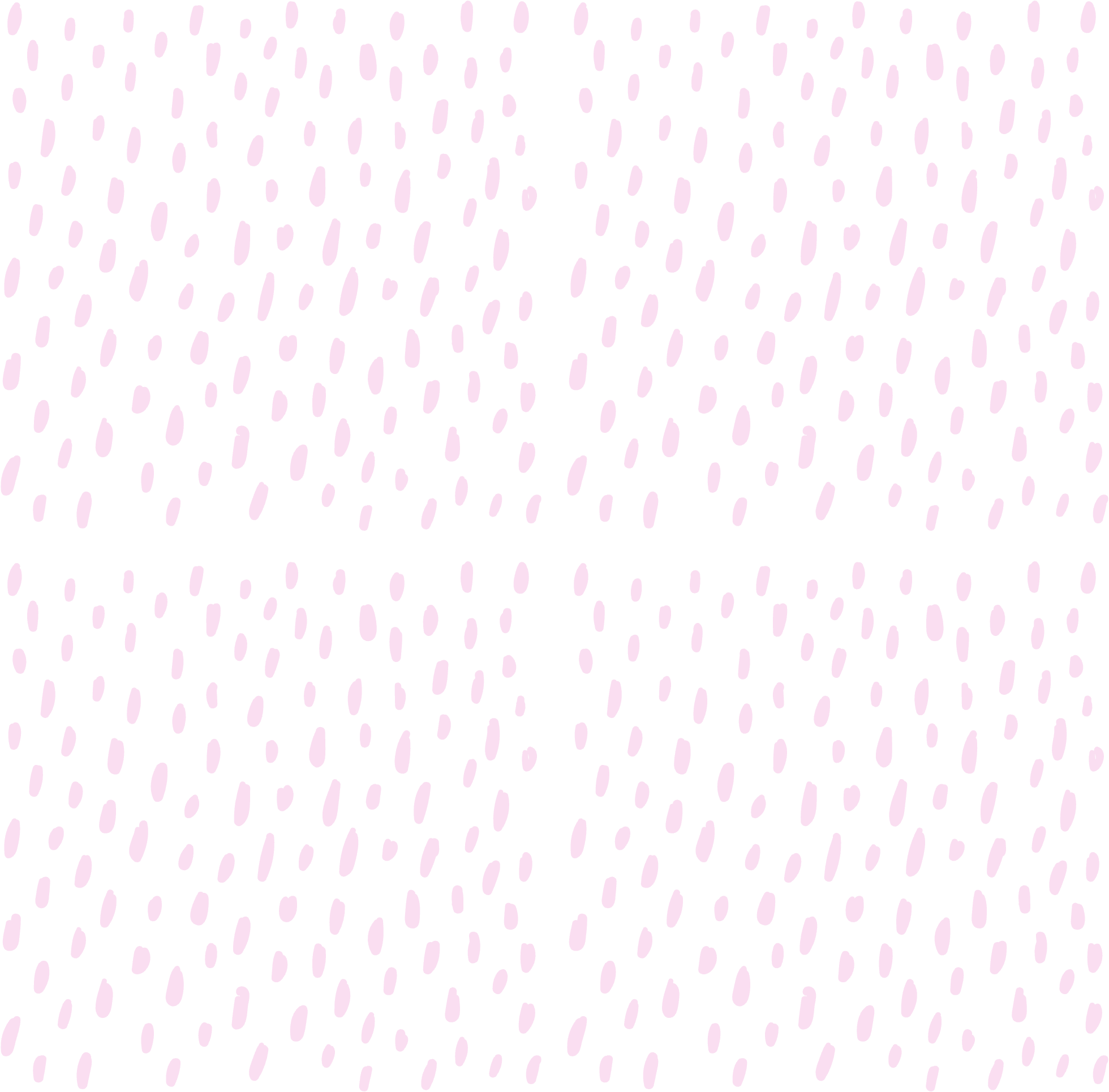 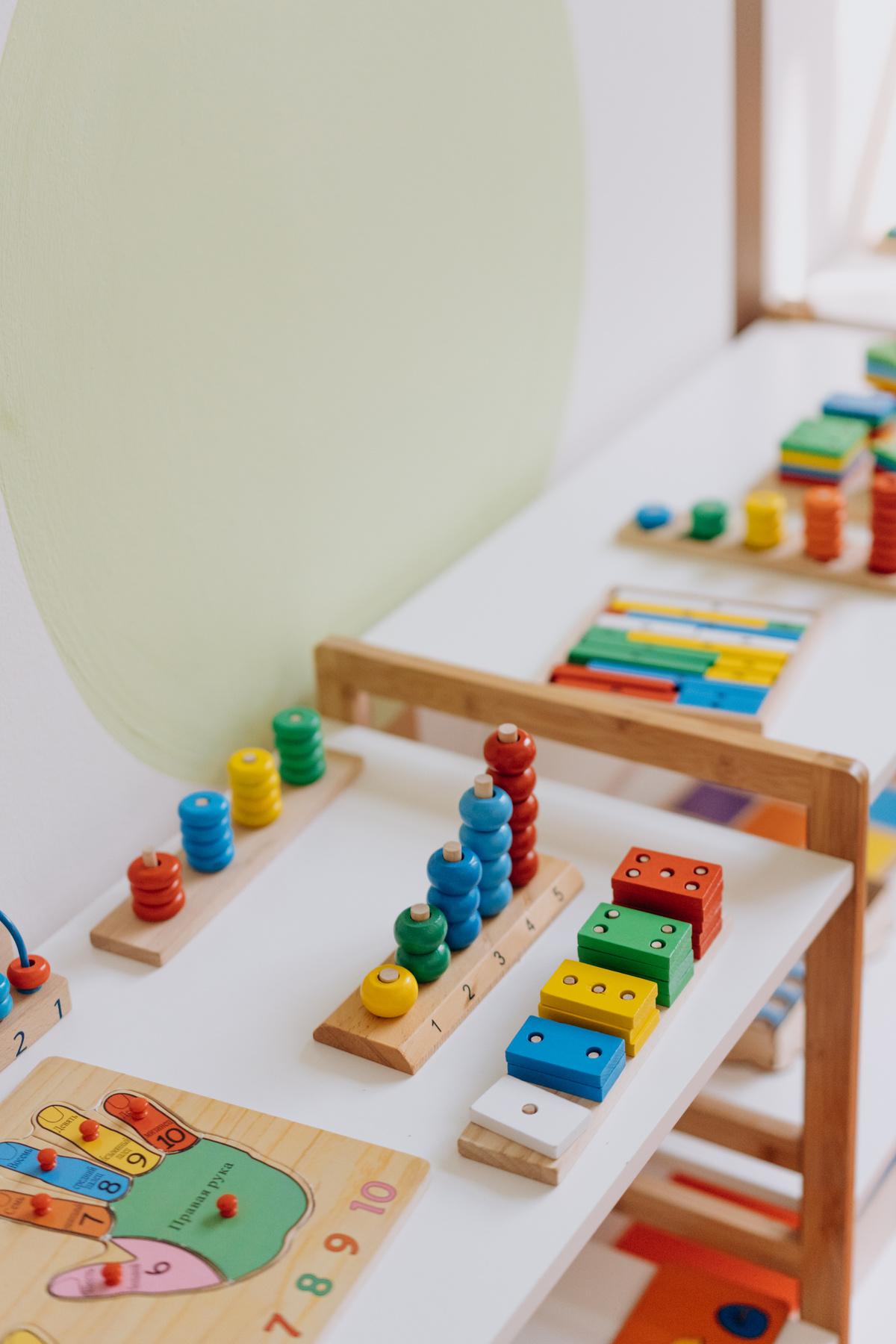 DAY TWO
We're excited to start a week-long event introducing you to our school community and preparing you for the upcoming academic year. Participate in activities, meet students and staff, and learn about available resources for your success.
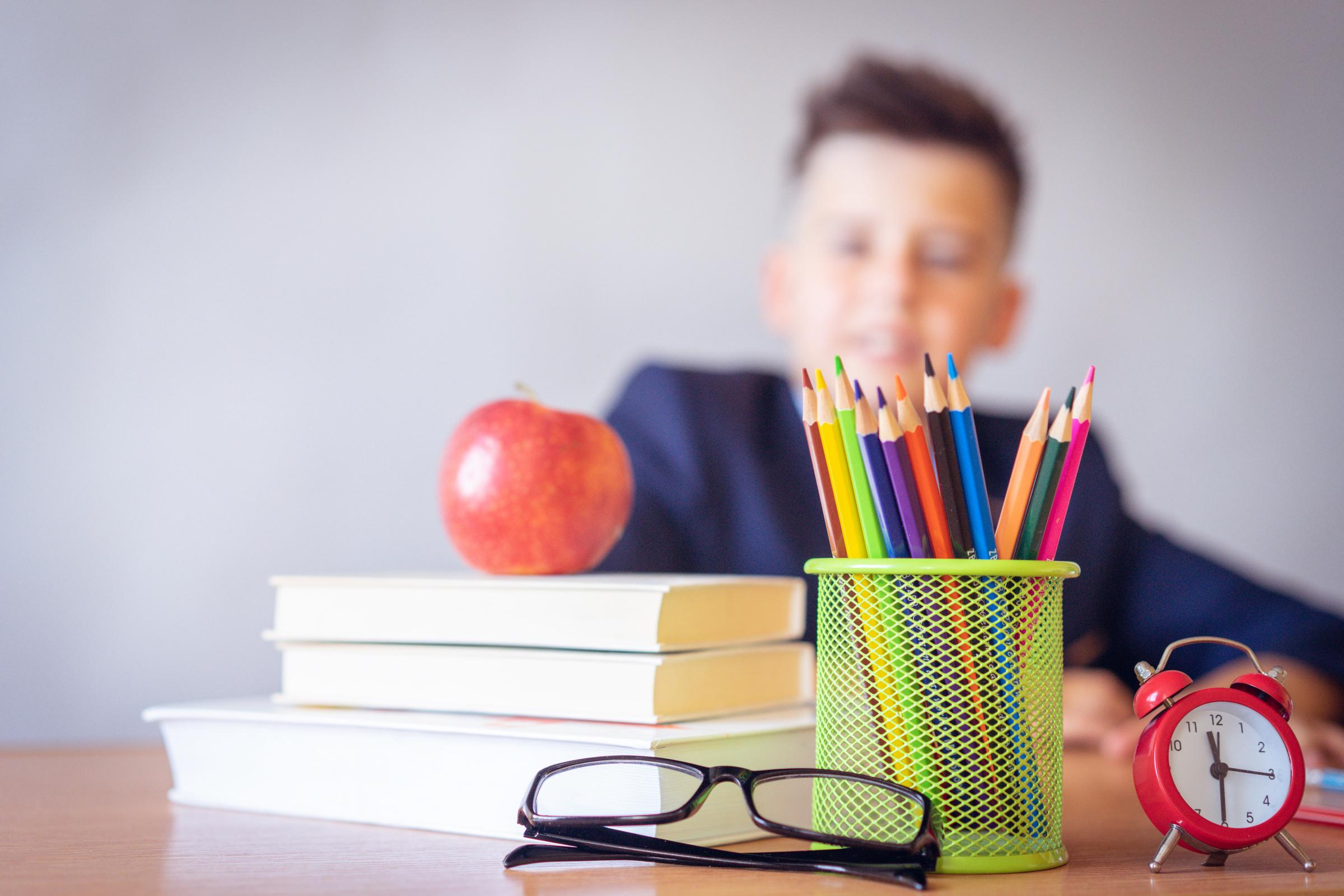 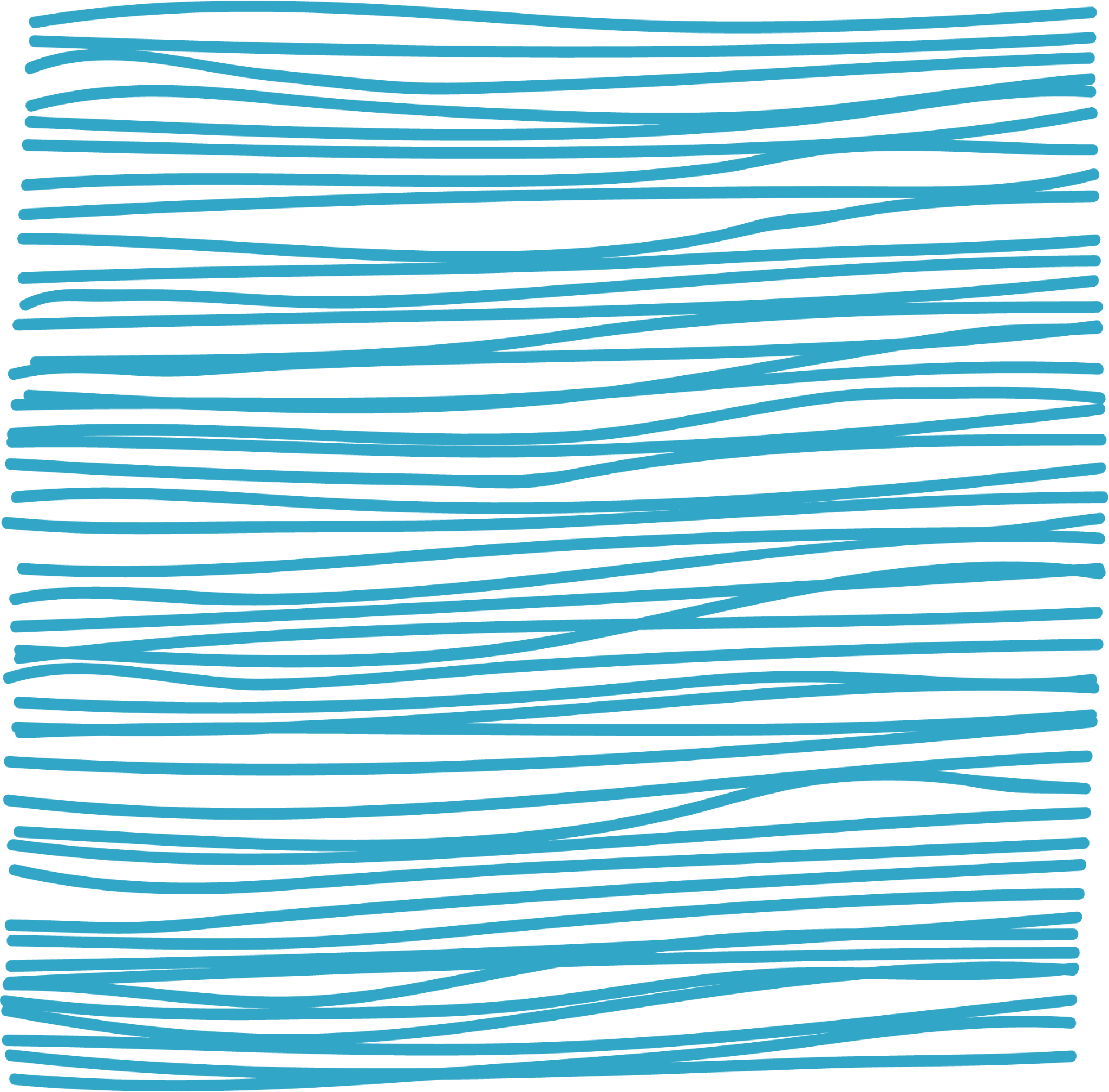 DAY THREE
We're excited to start a week-long event introducing you to our school community and preparing you for the upcoming academic year. Participate in activities, meet students and staff, and learn about available resources for your success.
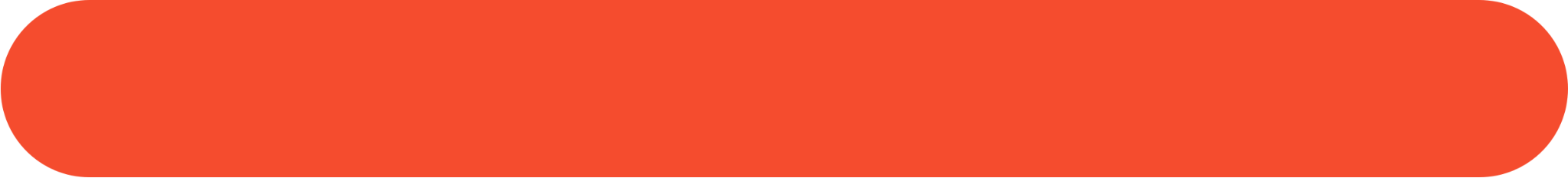 CLUBS & ORGANIZATIONS
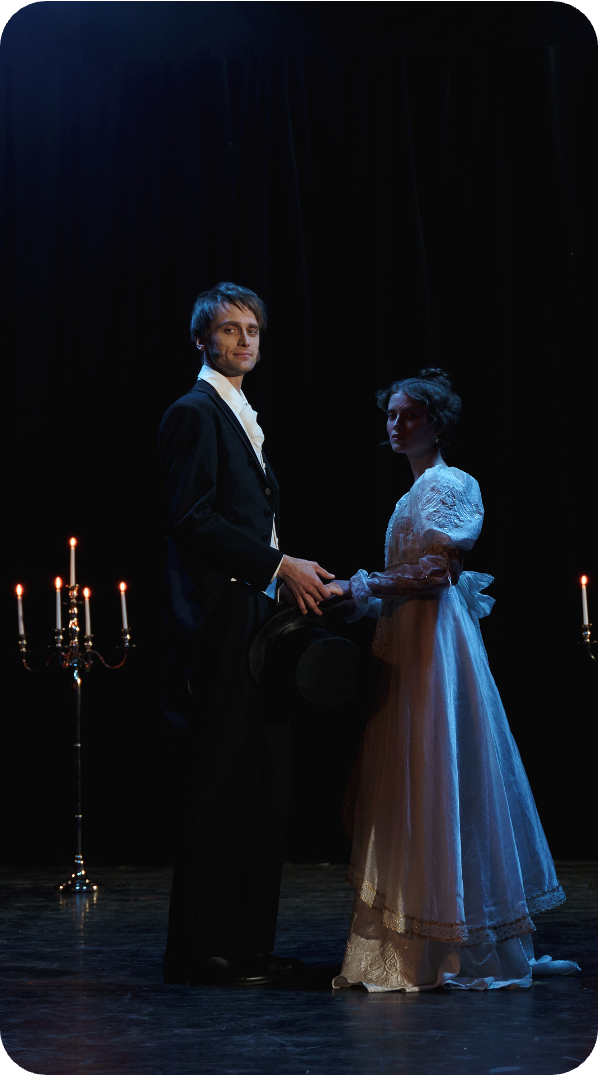 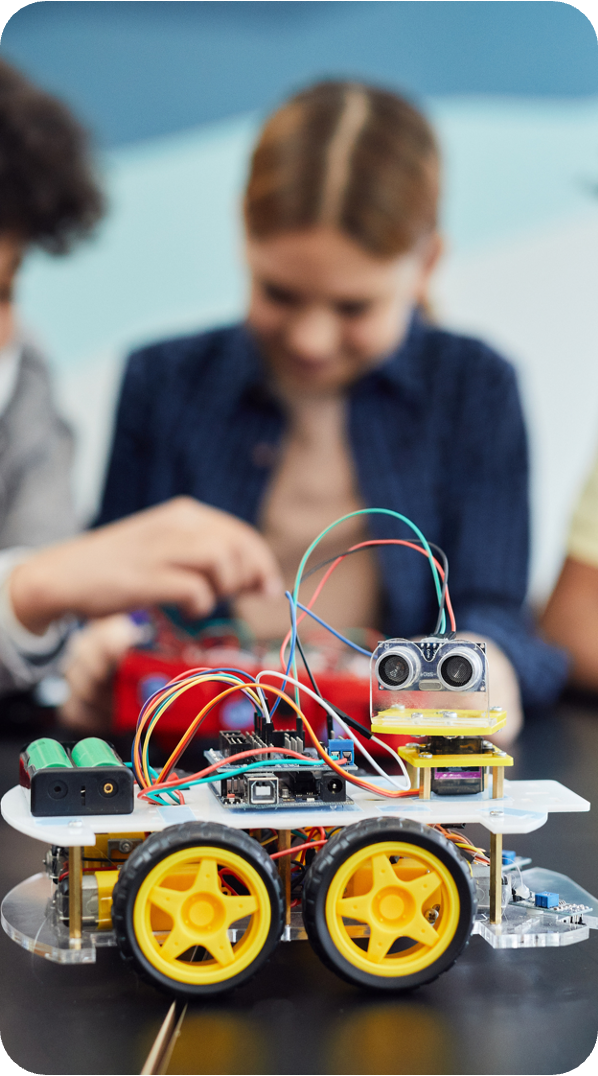 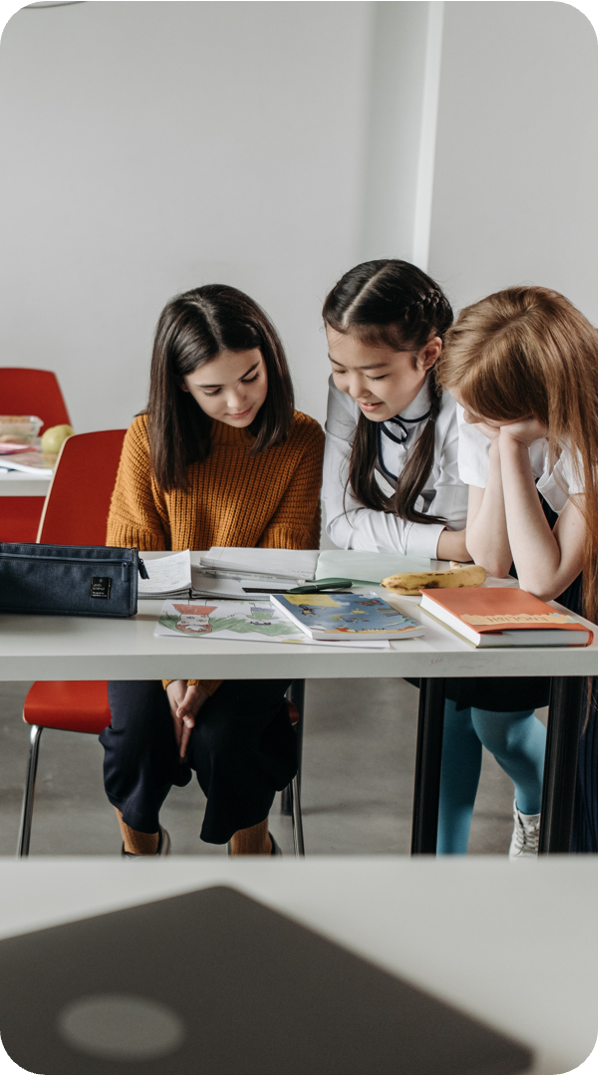 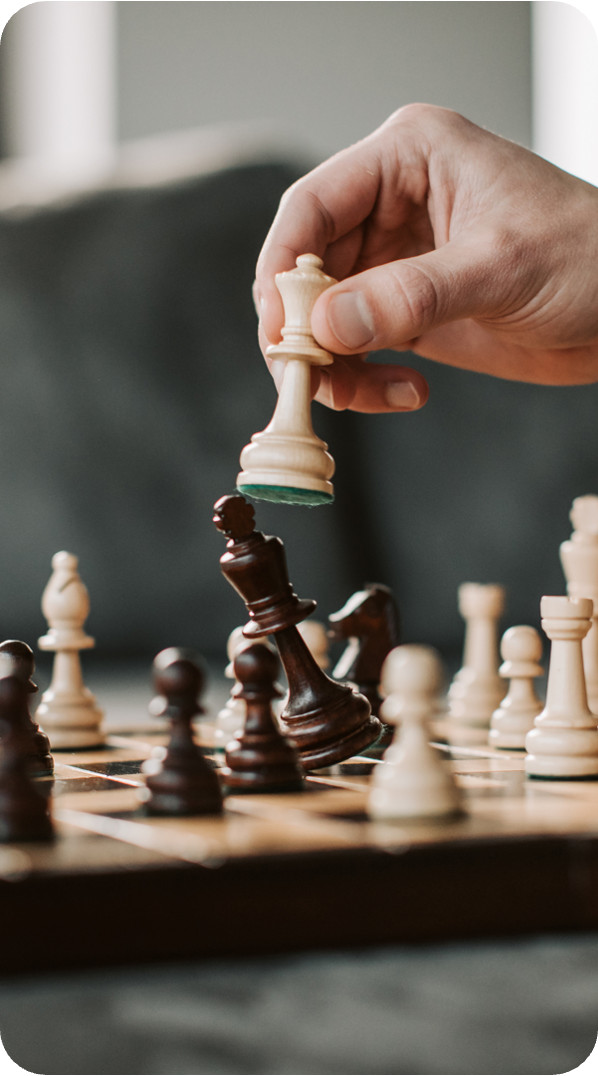 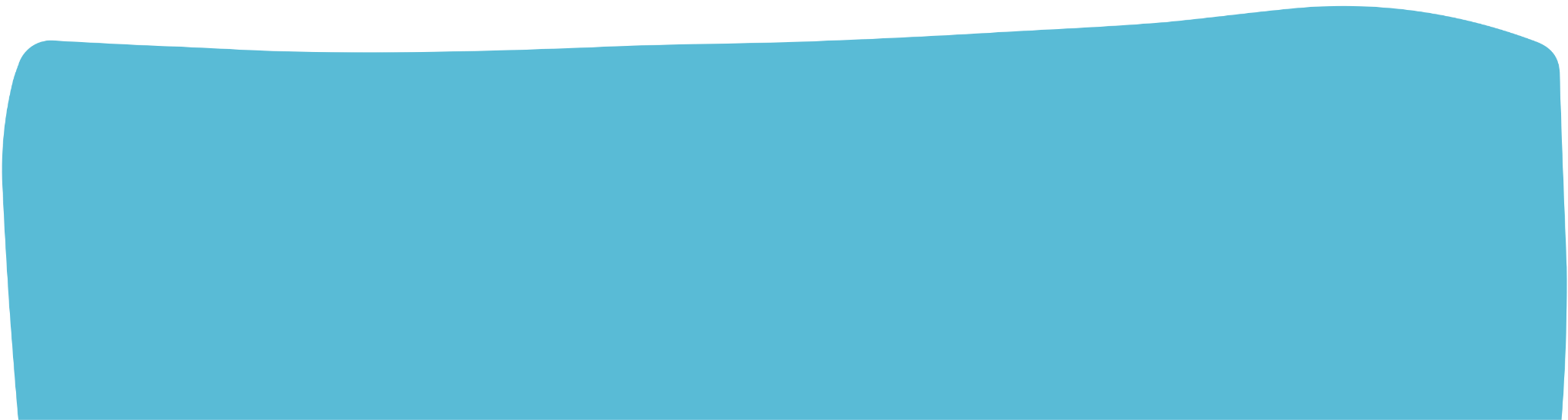 Chess Club
Robotics Team
Drama Club
Debate Team
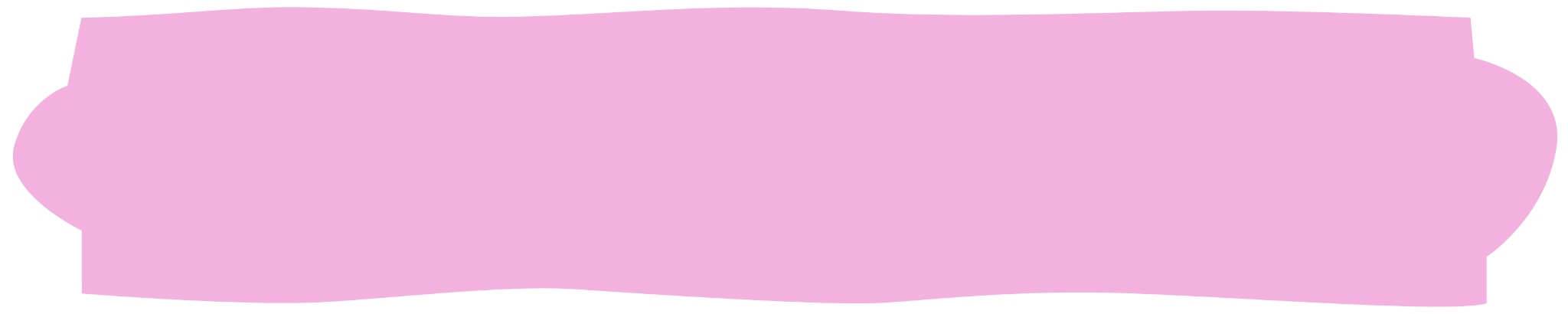 ANY QUESTIONS?
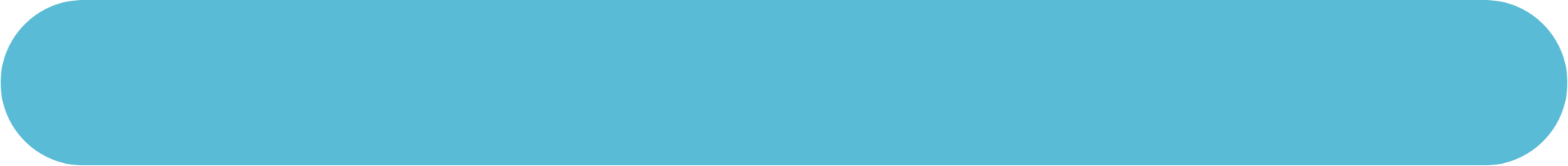 STUDENT SUPPORT SERVICES
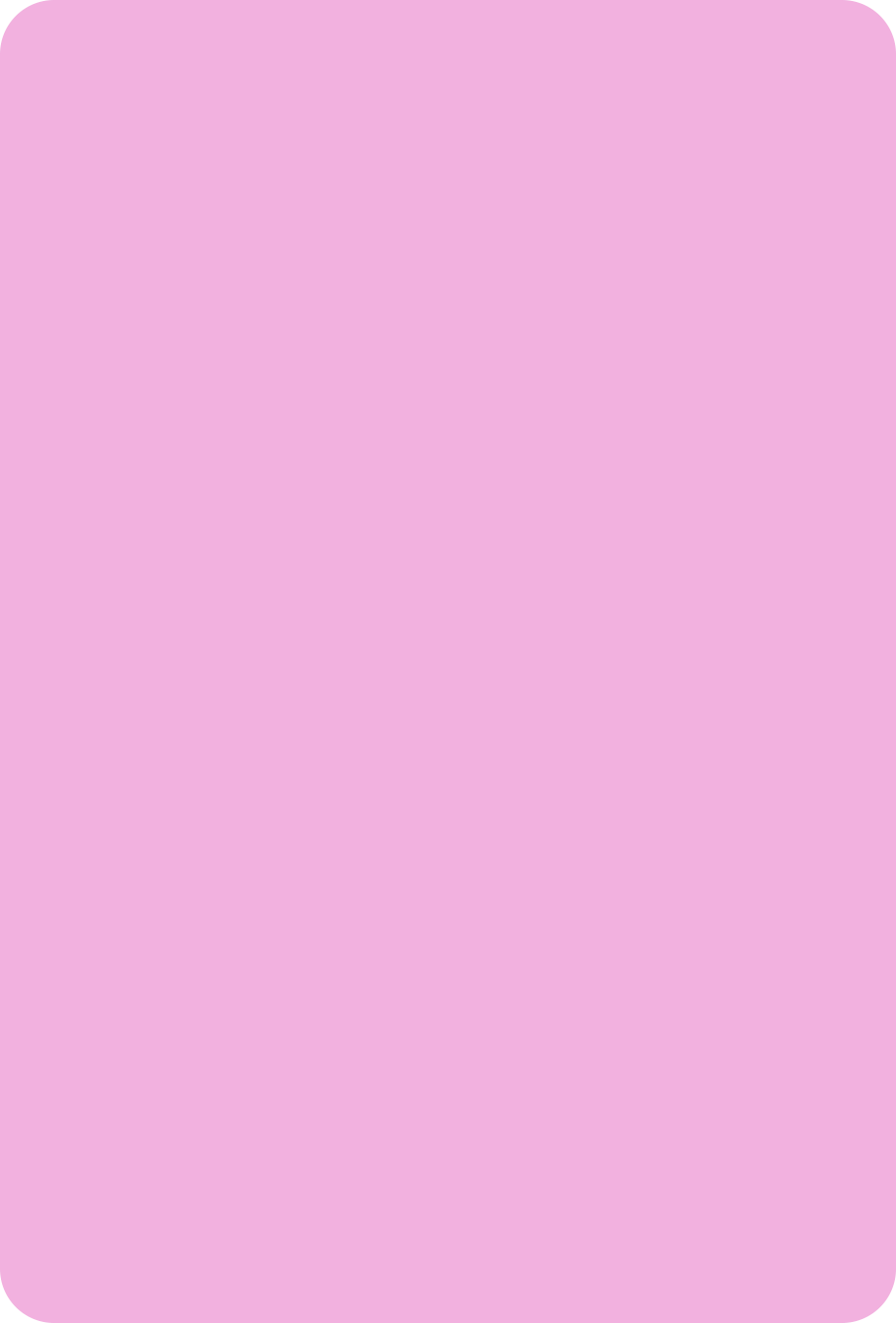 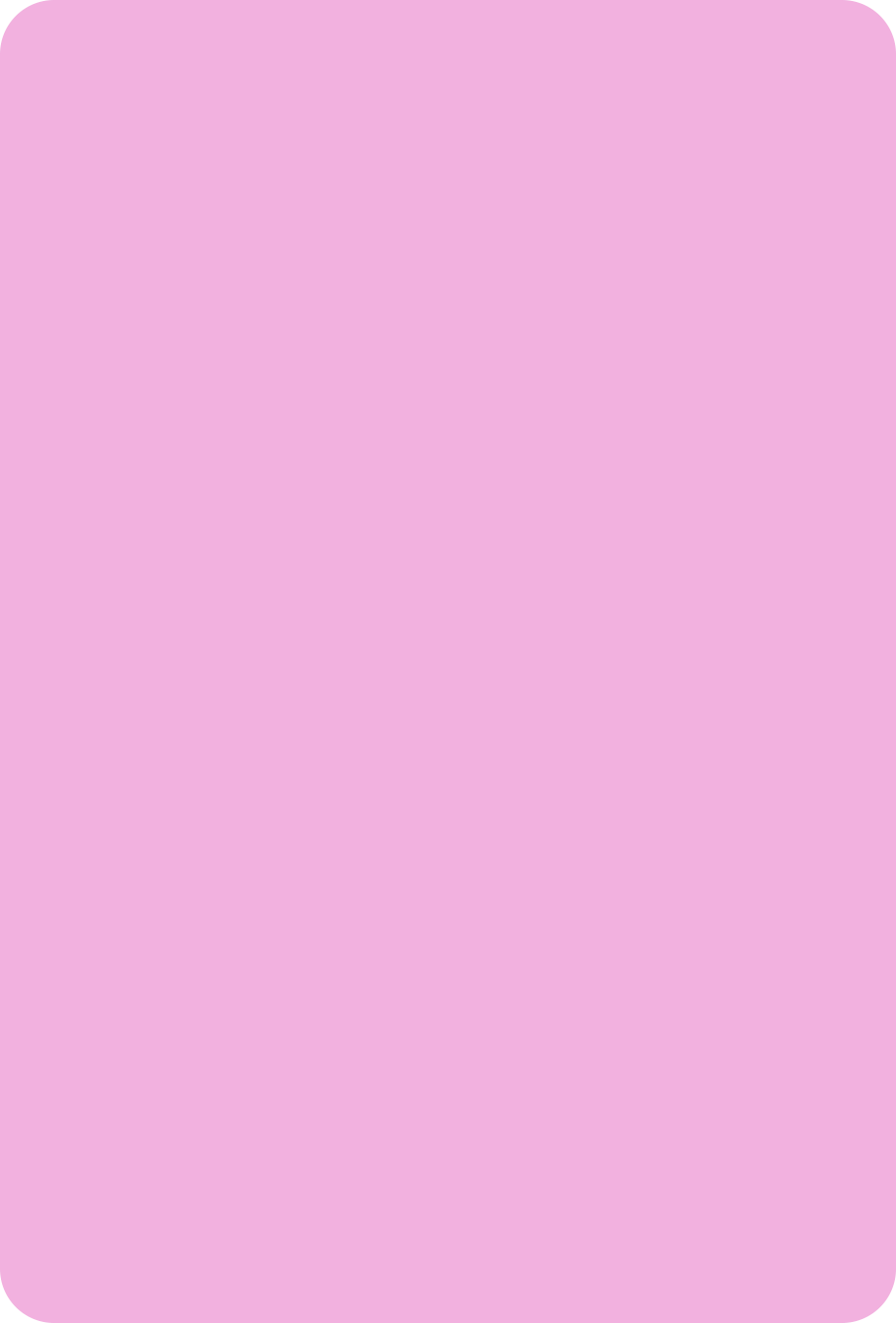 Academic Advising
Counseling Services
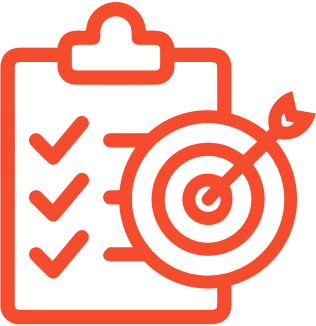 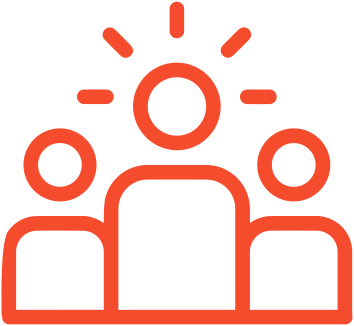 Need help planning your course schedule or setting academic goals? Our academic advisors are here to assist you.
Our counseling team provides confidential support for students facing personal, academic, or social challenges.
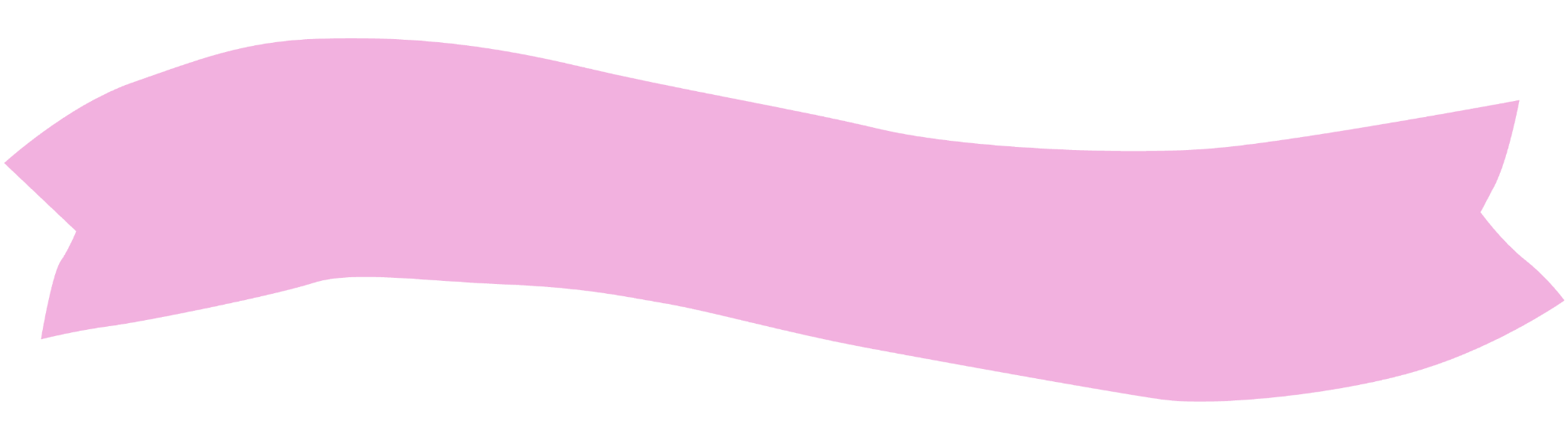 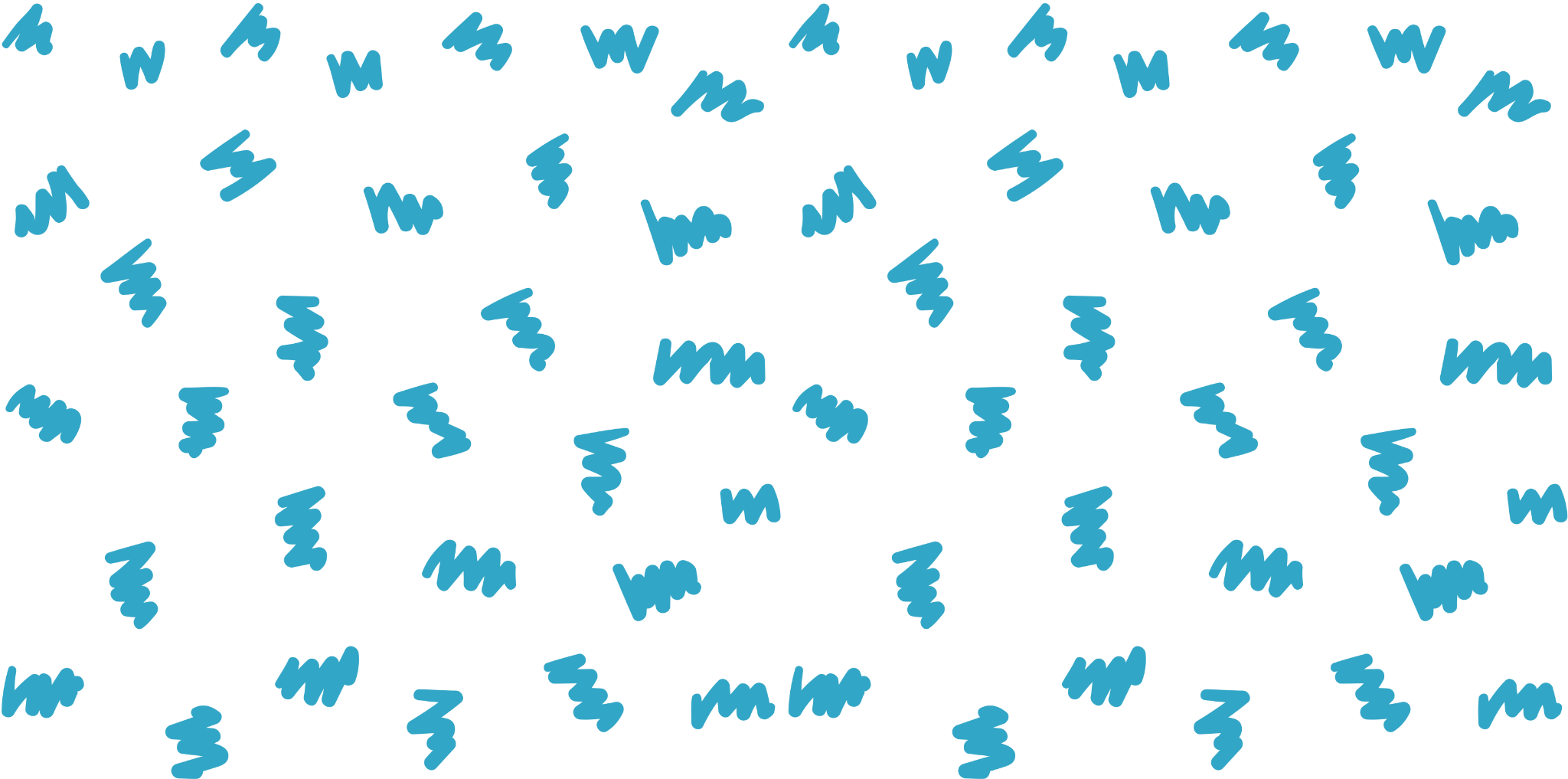 THANK
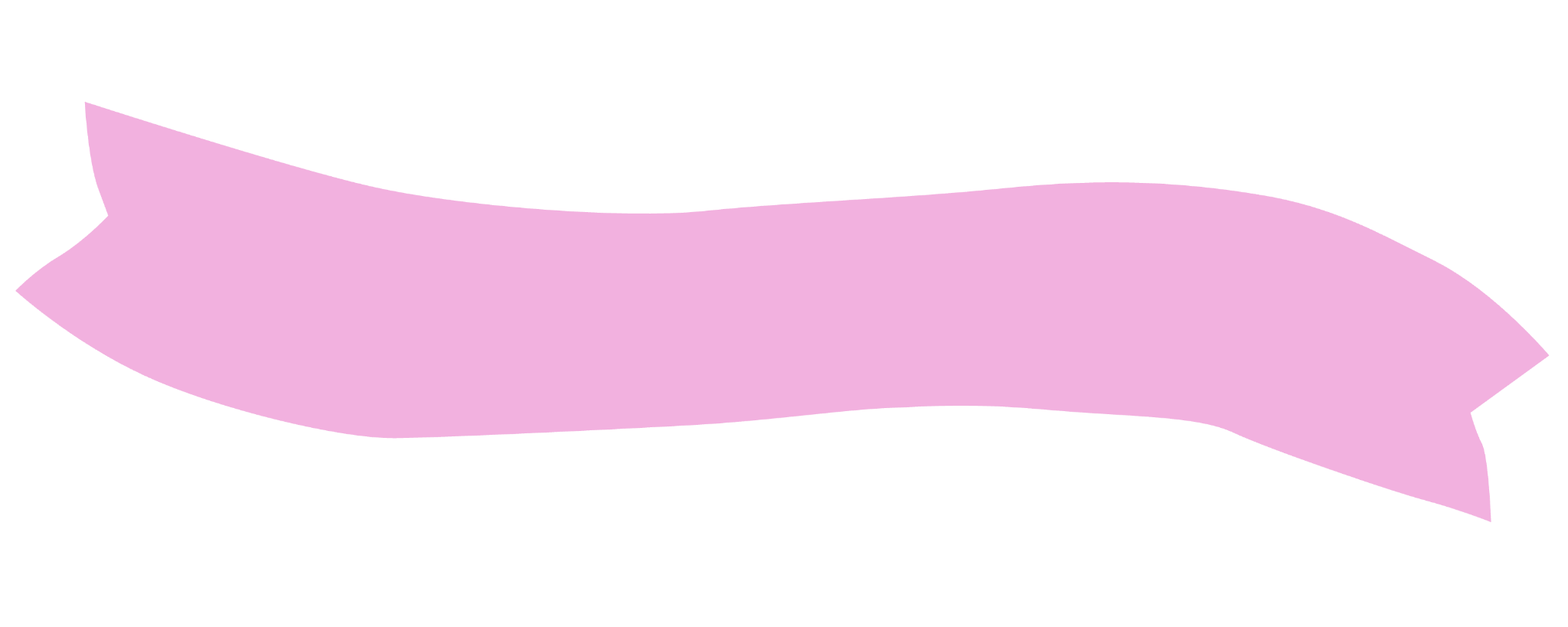 YOU
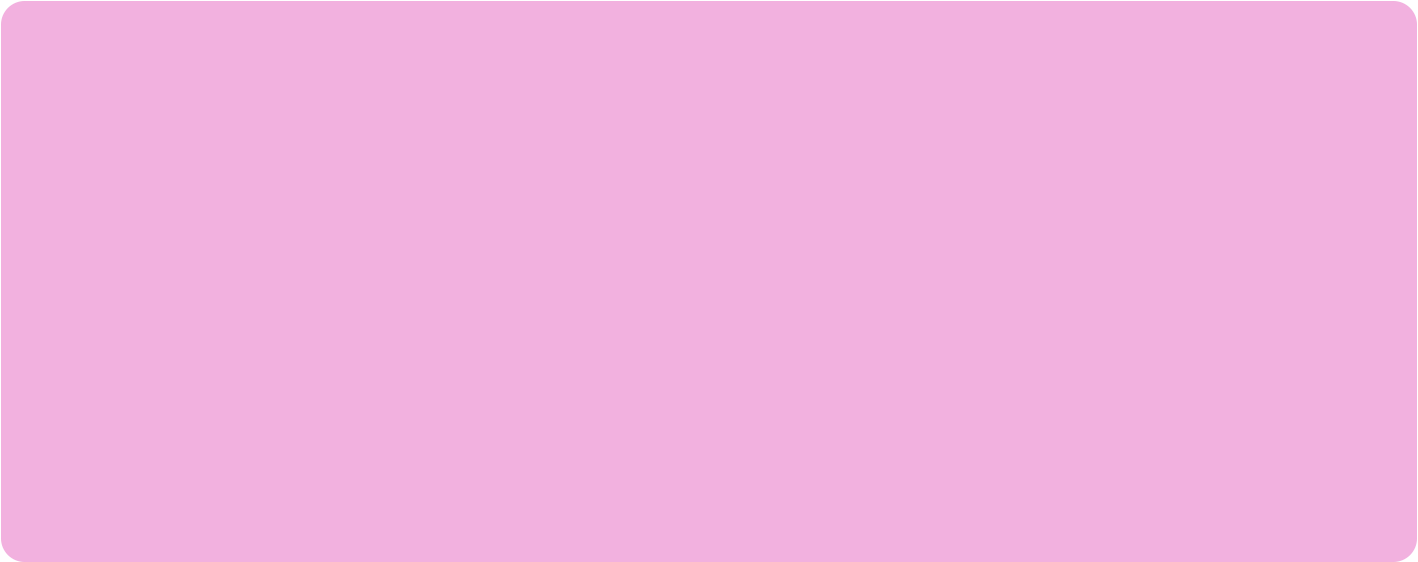 If you have any questions or need further assistance, please don't hesitate to contact us.
#F2B1DF
#F54C2E
#59BBD6
#F47760
#F5F5F5
#226F43
RESOURCE PAGE
Use these design resources in your Canva Presentation.
FONTS
This presentation template
uses the following free fonts:
Titles
Headers
Body Copy
Concert One
Montserrat
Montserrat
You can find these fonts online too.
Colors
RESOURCE PAGE
Use these design resources in your Canva Presentation.
CREDITS
This presentation template is free for
everyone to use thanks to the following:
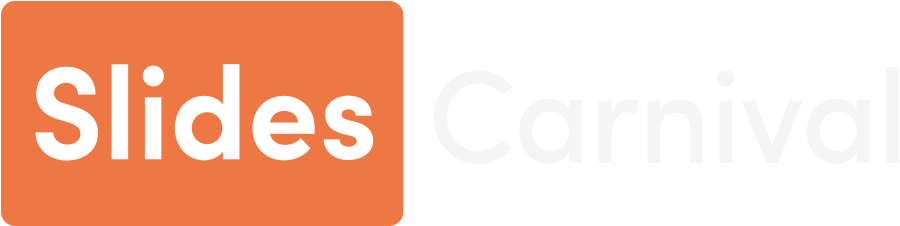 for the presentation template
Pexels & Pixabay
for the photos